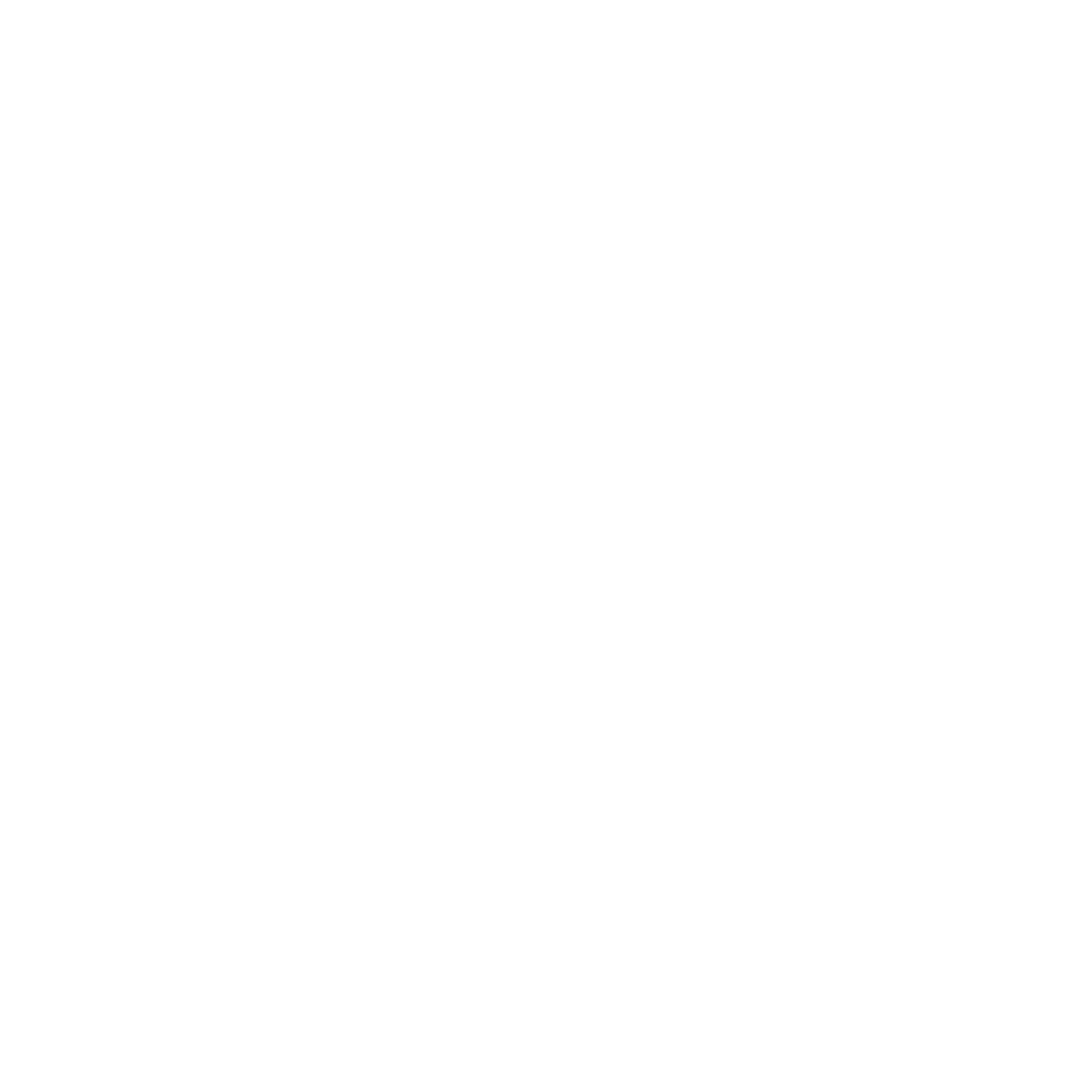 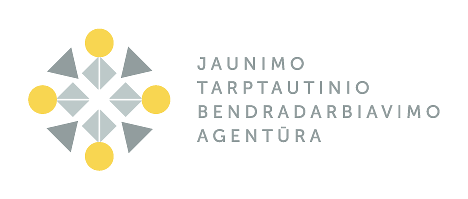 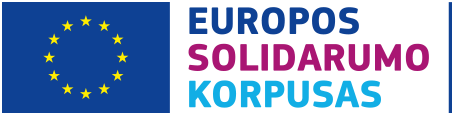 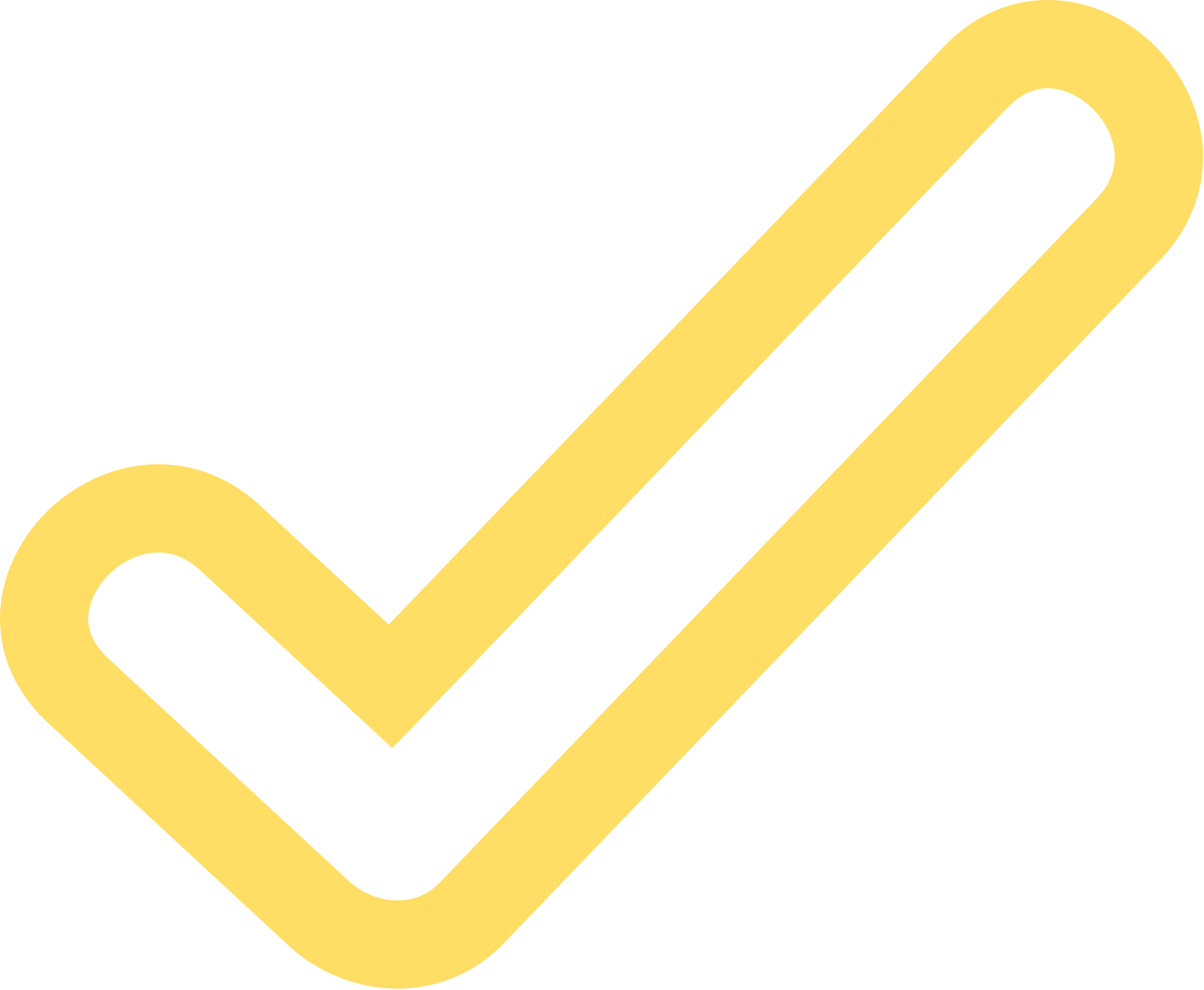 JAUNIMO TARPTAUTINIO BENDRADARBIAVIMO AGENTŪRA (JTBA)
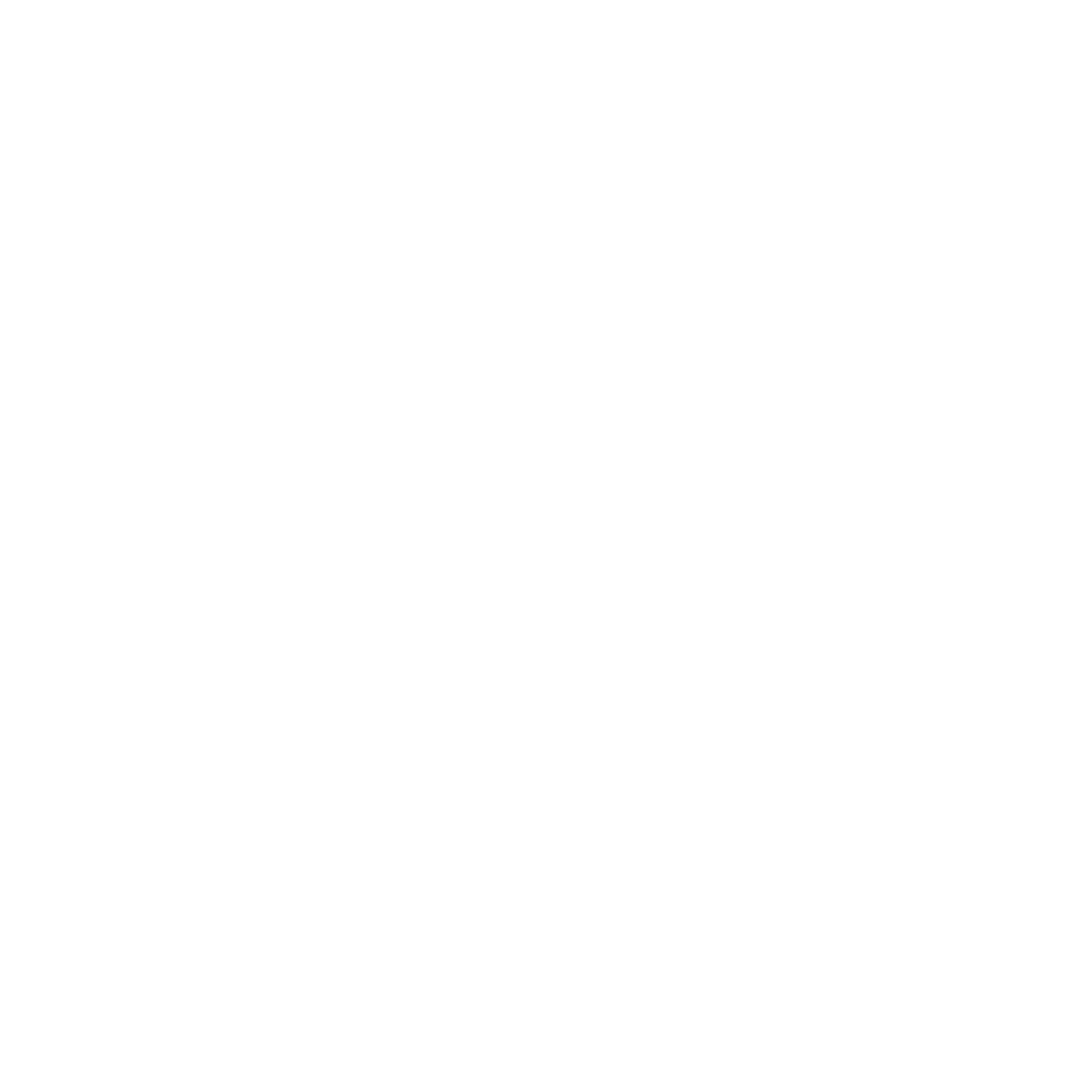 JTBA Projektų koordinatorė 
Aistė Natkevičiūtė
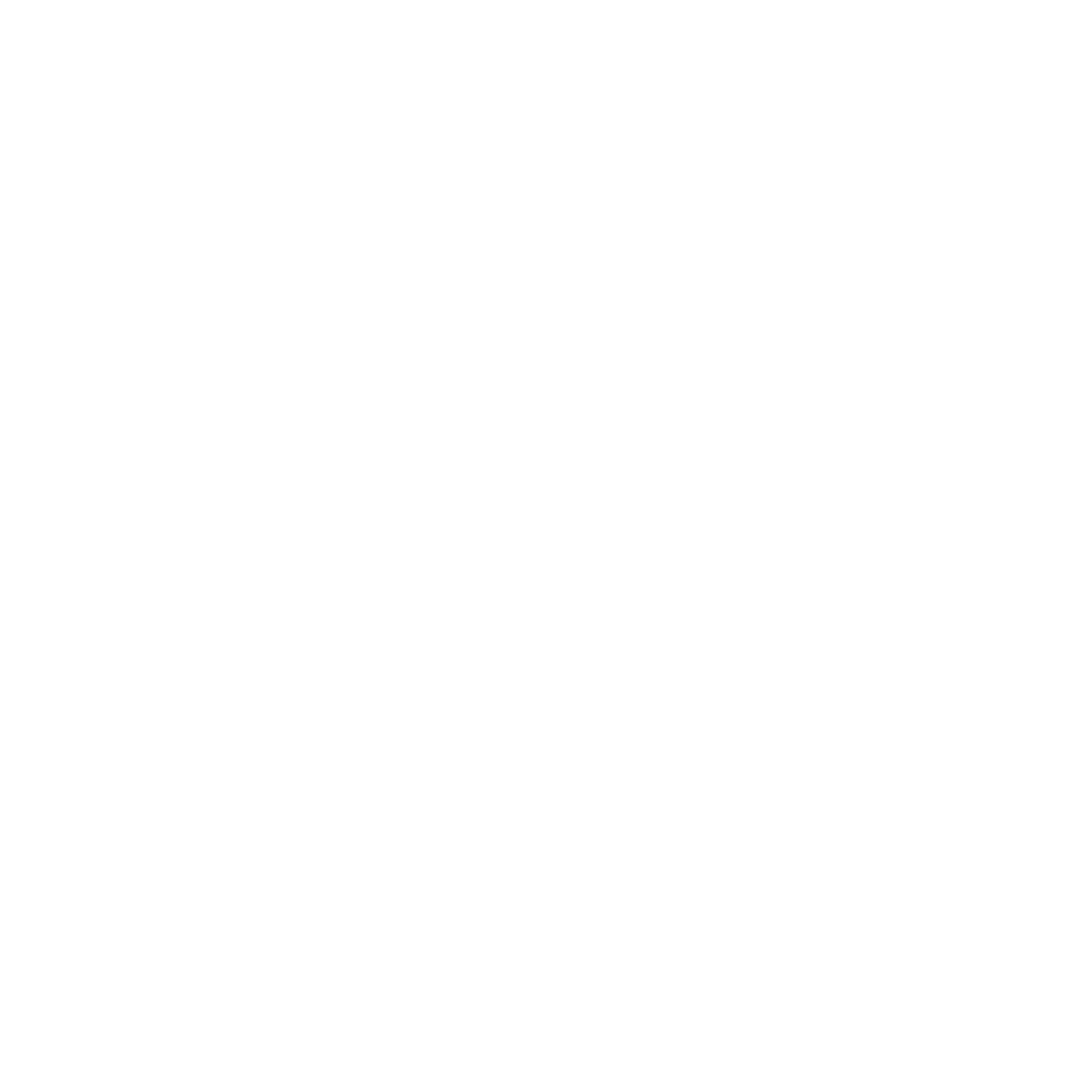 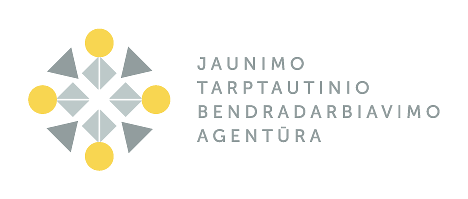 KA1 - MOBILUMAS MOKYMOSI TIKSLAIS / JAUNIMO DARBUOTOJŲ MOBILUMAS
KA2 - STRATEGINĖS PARTNERYSTĖS
KA3 – JAUNIMO DIALOGO PROJEKTAI
SAVANORIŠKA VEIKLA
ĮDARBINIMAS IR STAŽUOTĖS
SOLIDARUMO PROJEKTAI
JTBA ADMINISTRUOJAMOS PROGRAMOS
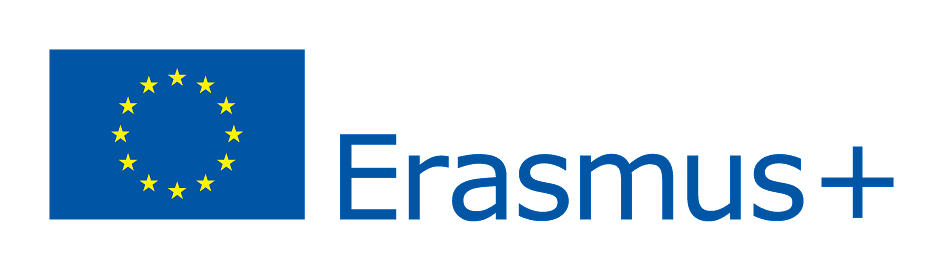 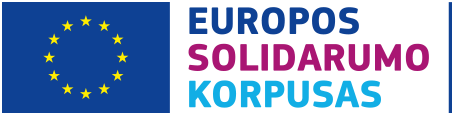 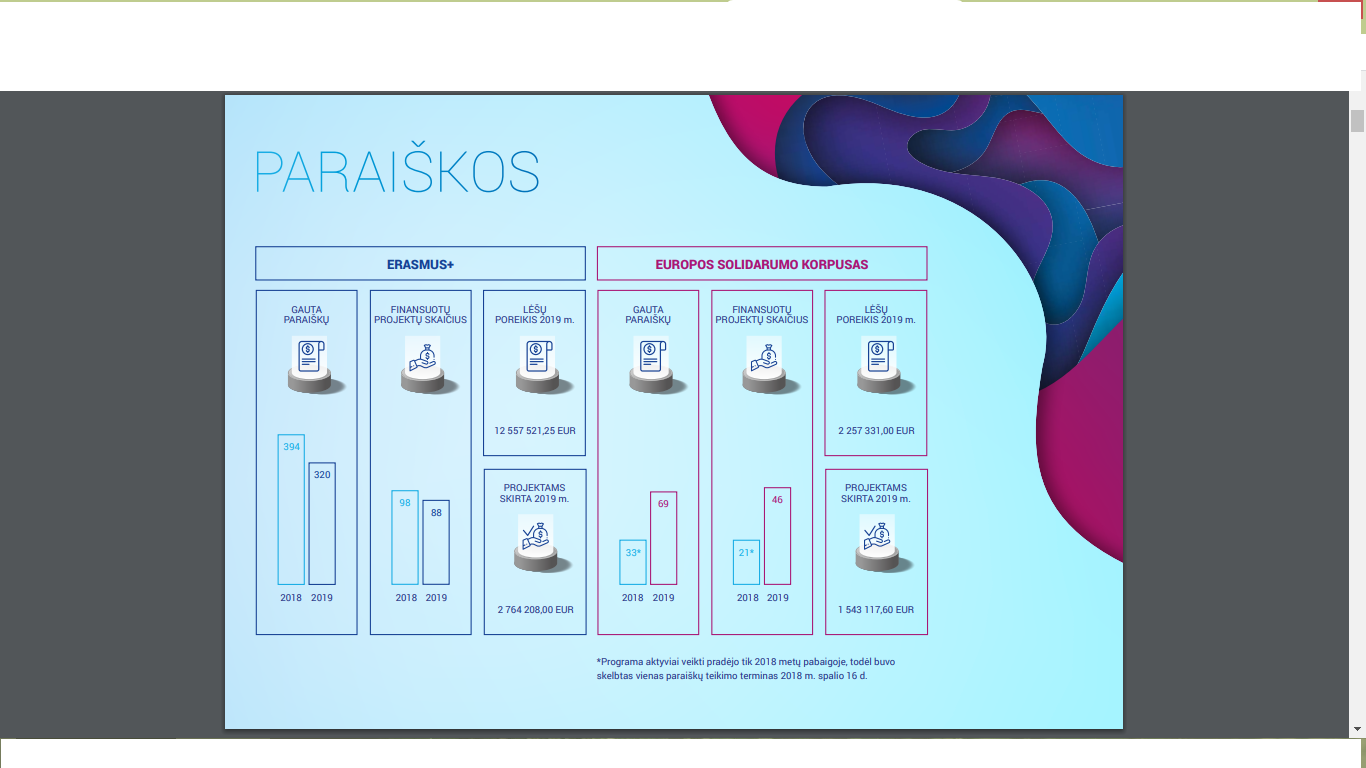 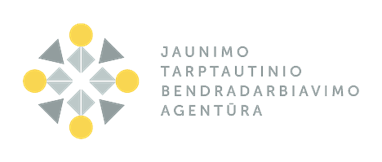 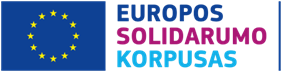 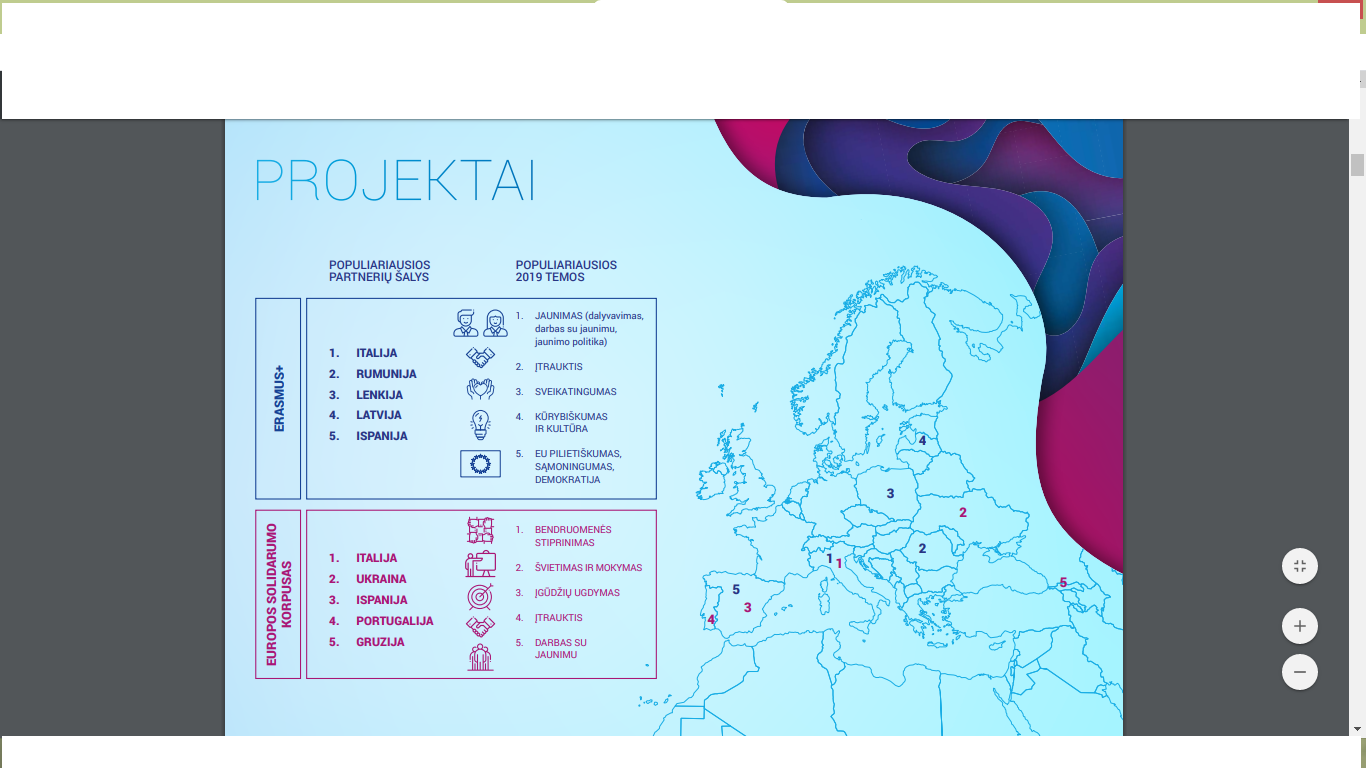 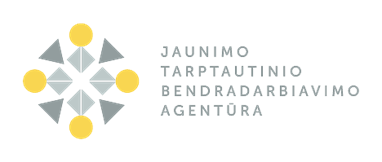 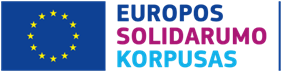 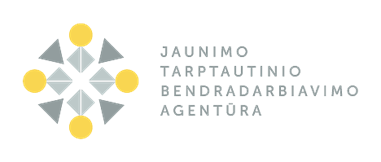 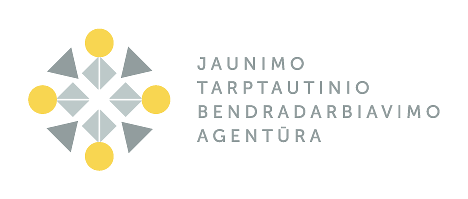 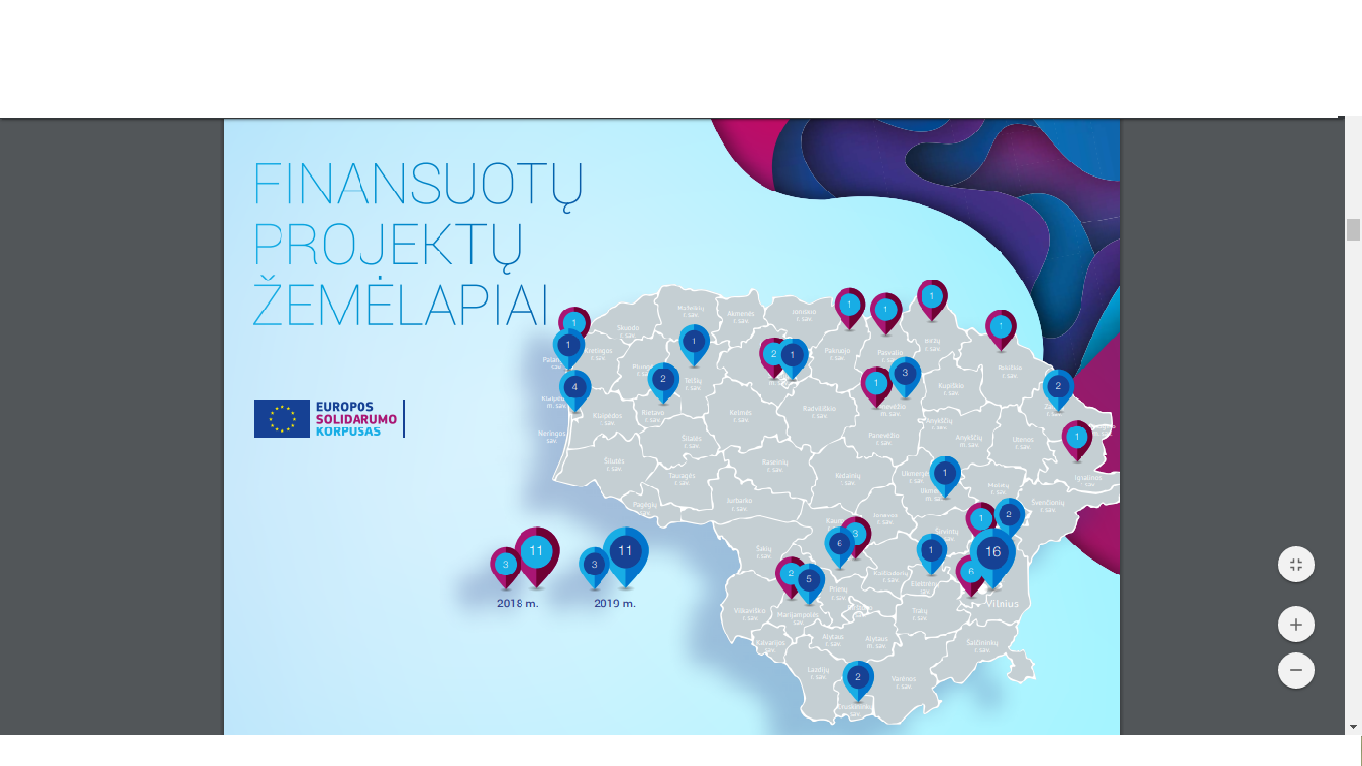 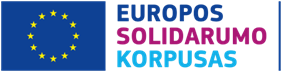 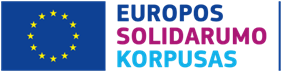 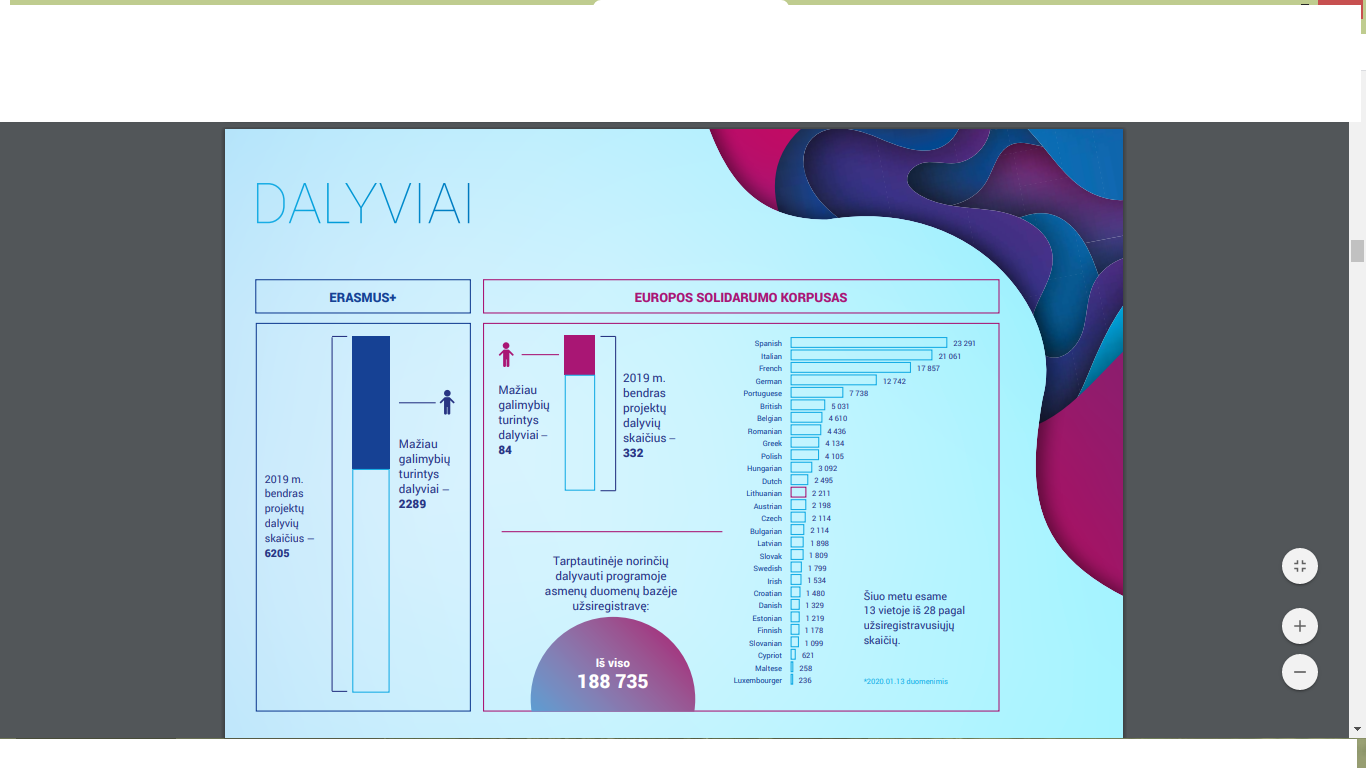 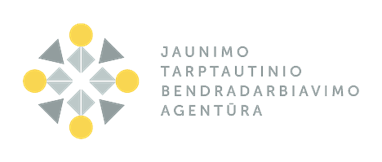 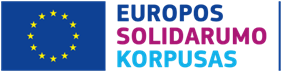 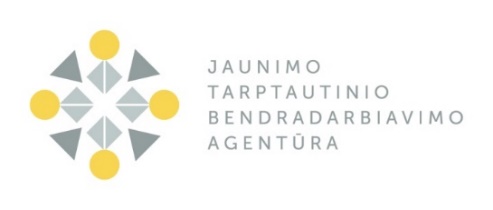 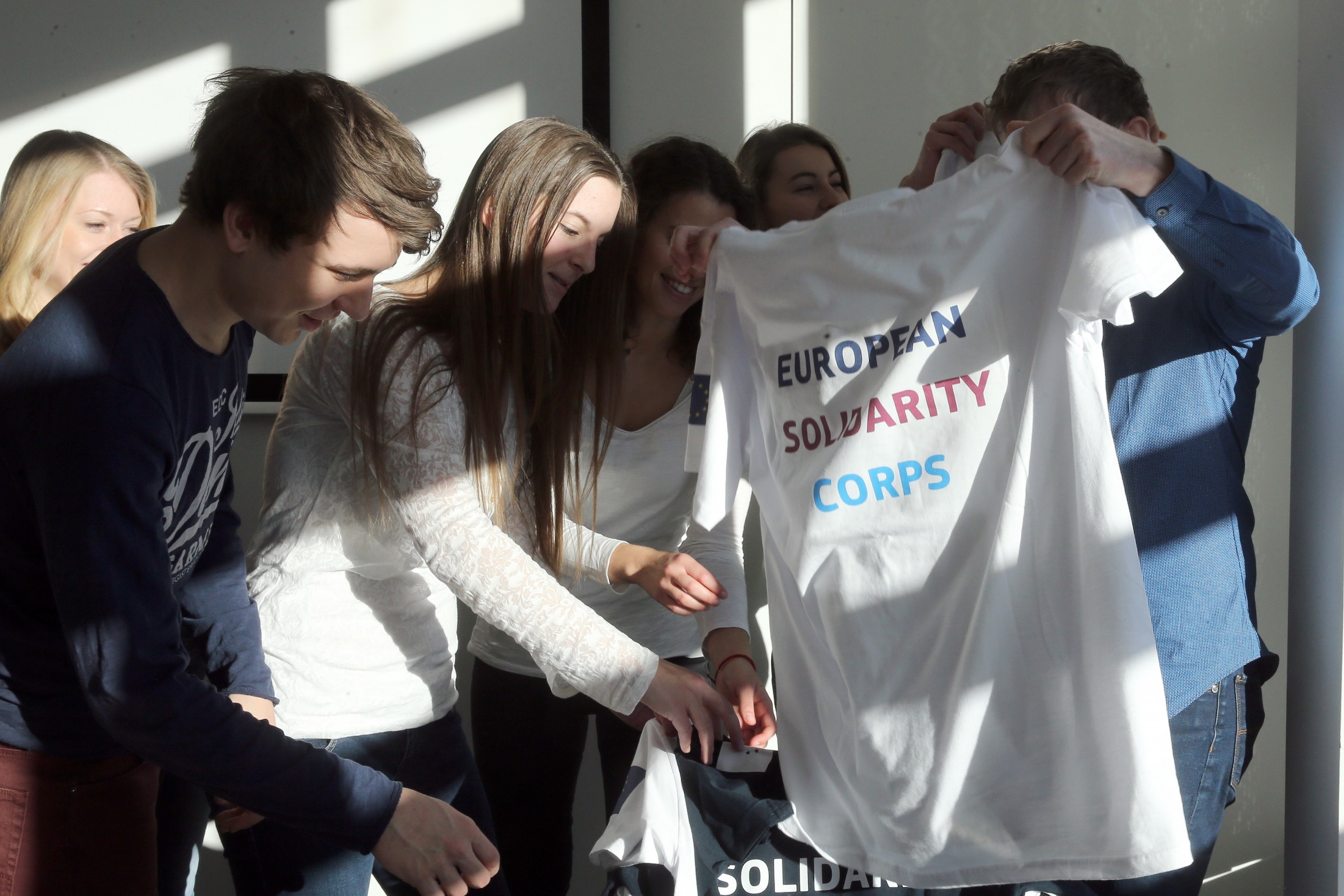 Reikalavimus atitinkančios šalys
DALYVAUJANČIOS ŠALYS
Visapusiškai dalyvauti visuose programos Europos solidarumo korpuso veiklose gali šios šalys:
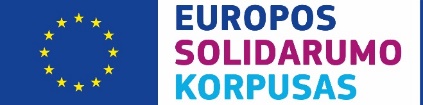 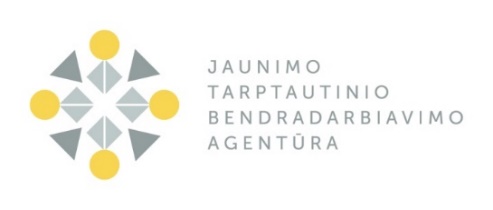 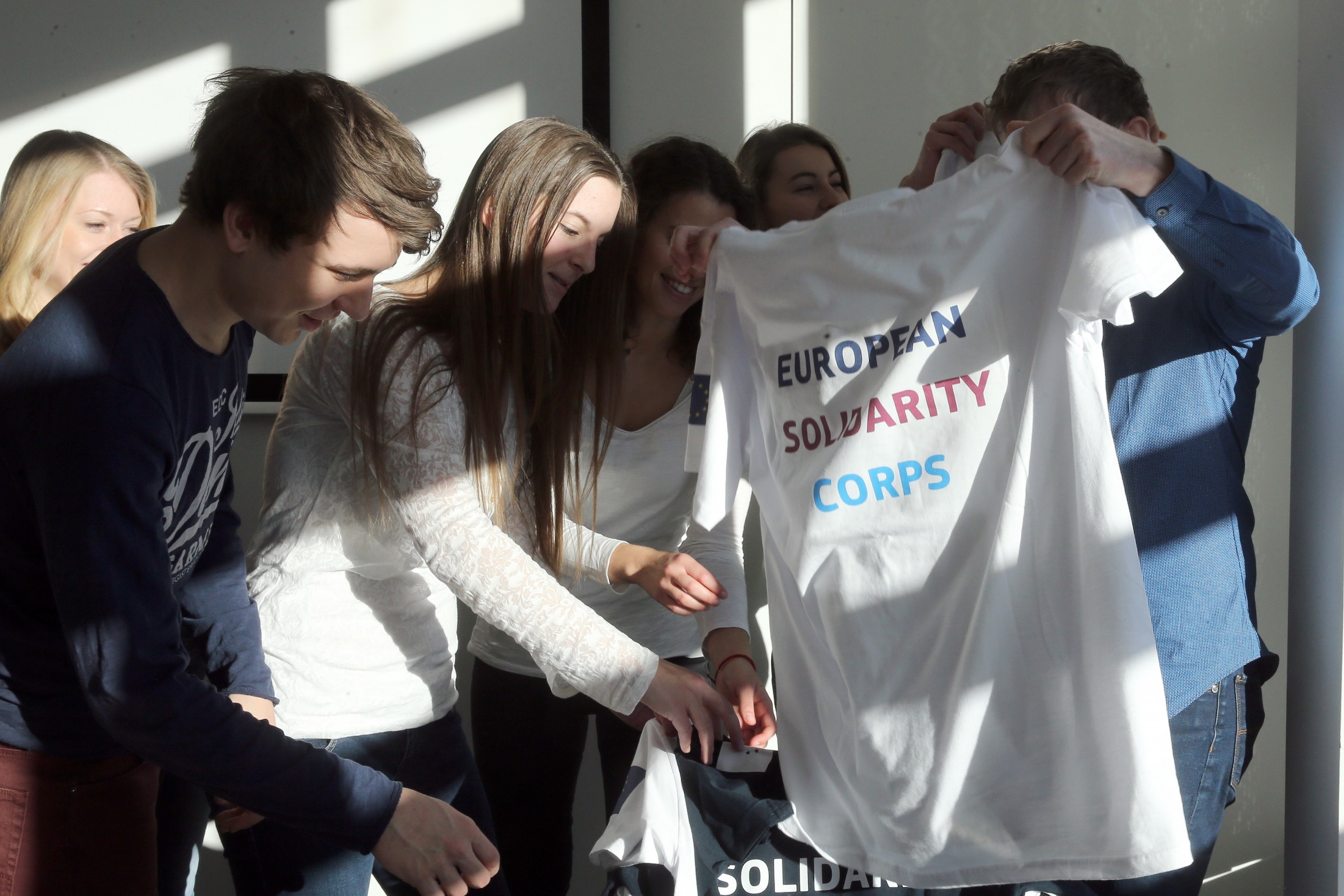 Reikalavimus atitinkančios šalys
DALYVAUJANČIOS ŠALYS
Visapusiškai dalyvauti visuose programos Europos solidarumo korpuso veiklose gali šios šalys:
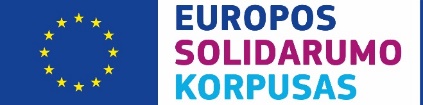 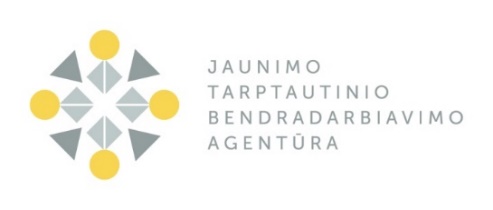 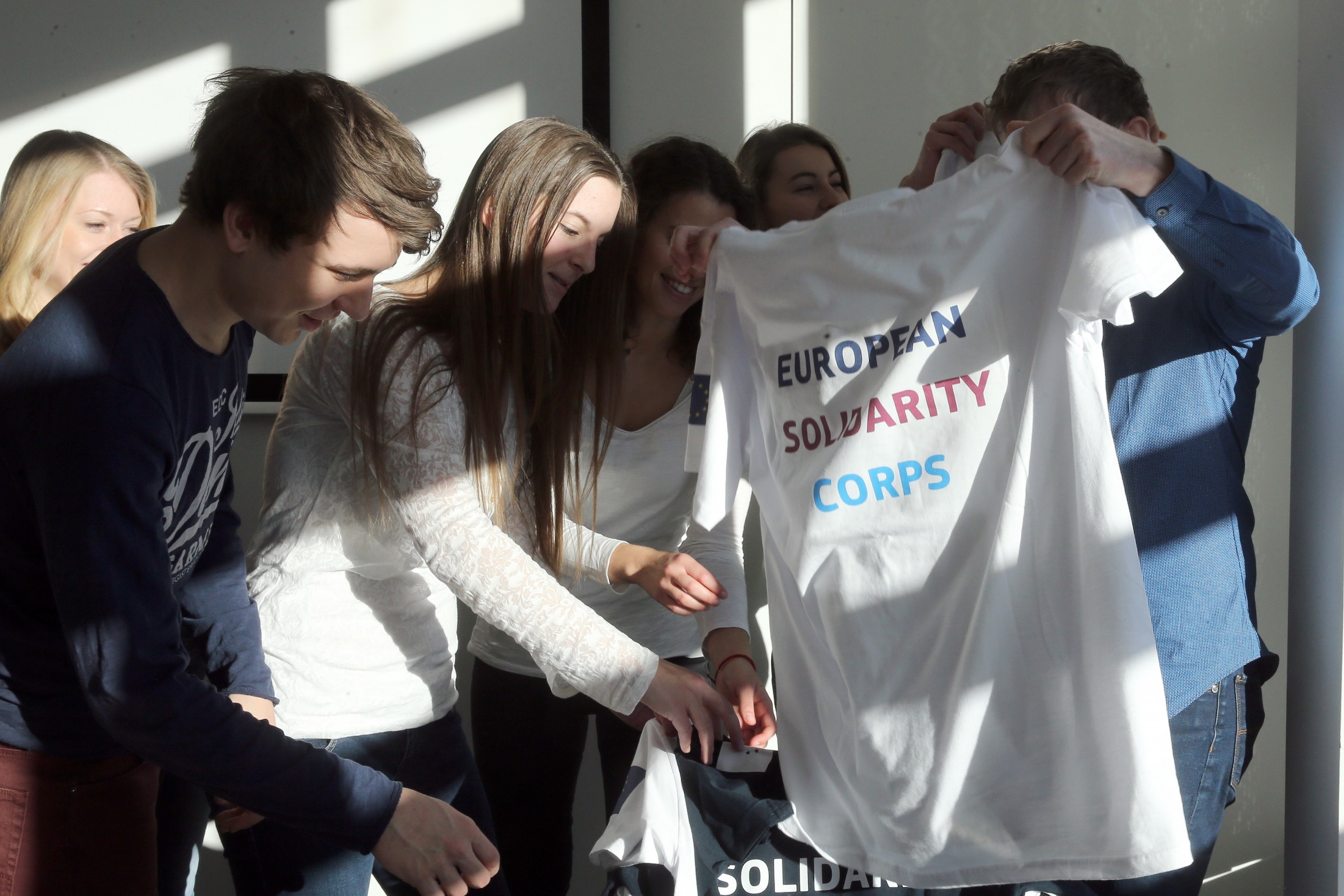 Reikalavimus atitinkančios šalys
ES KAIMYNINĖS ŠALYS PARTNERĖS
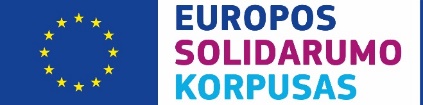 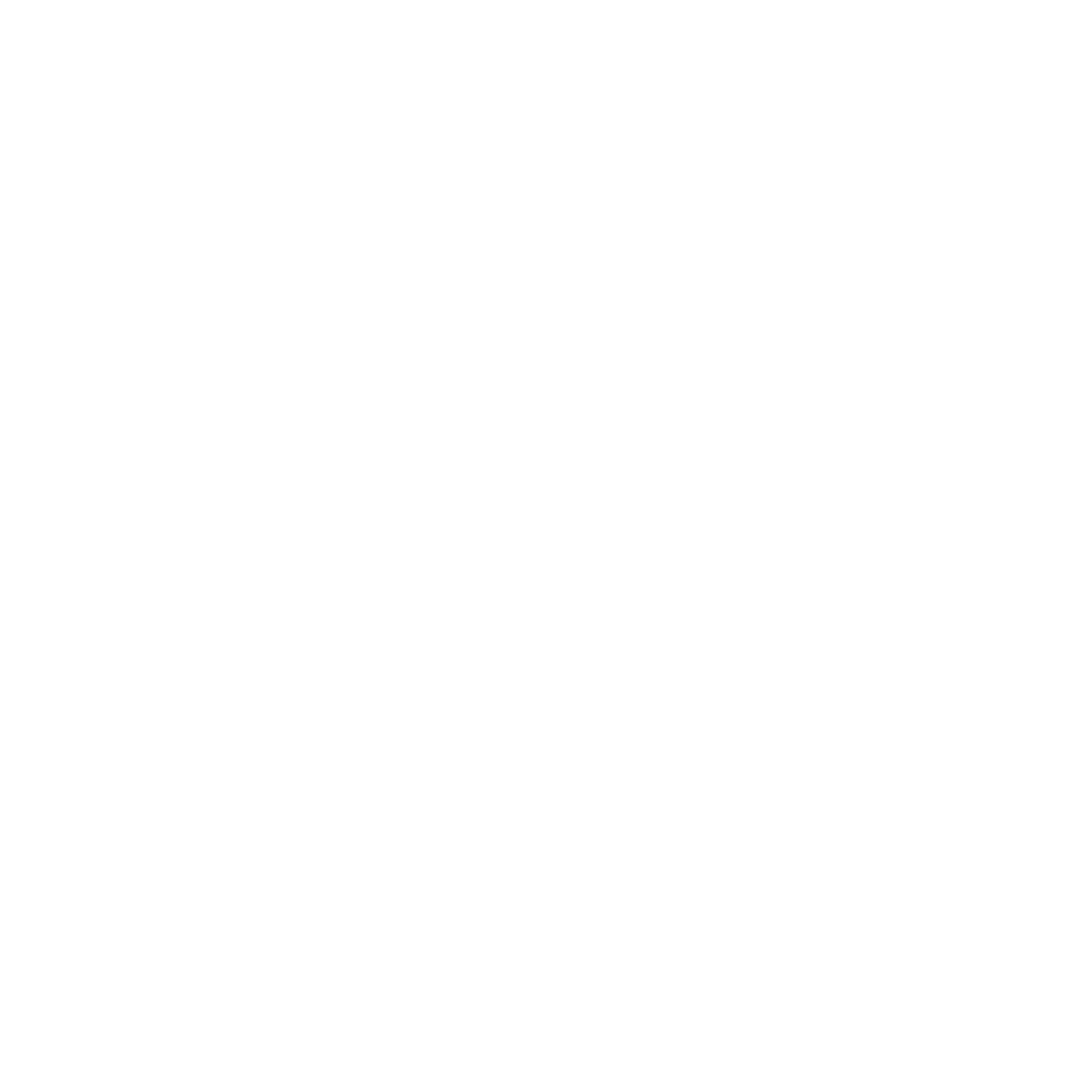 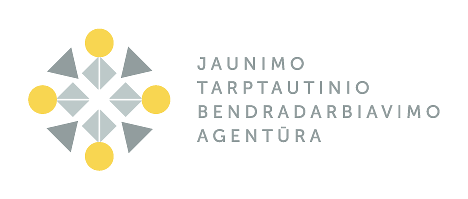 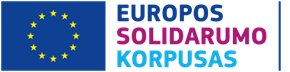 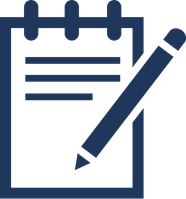 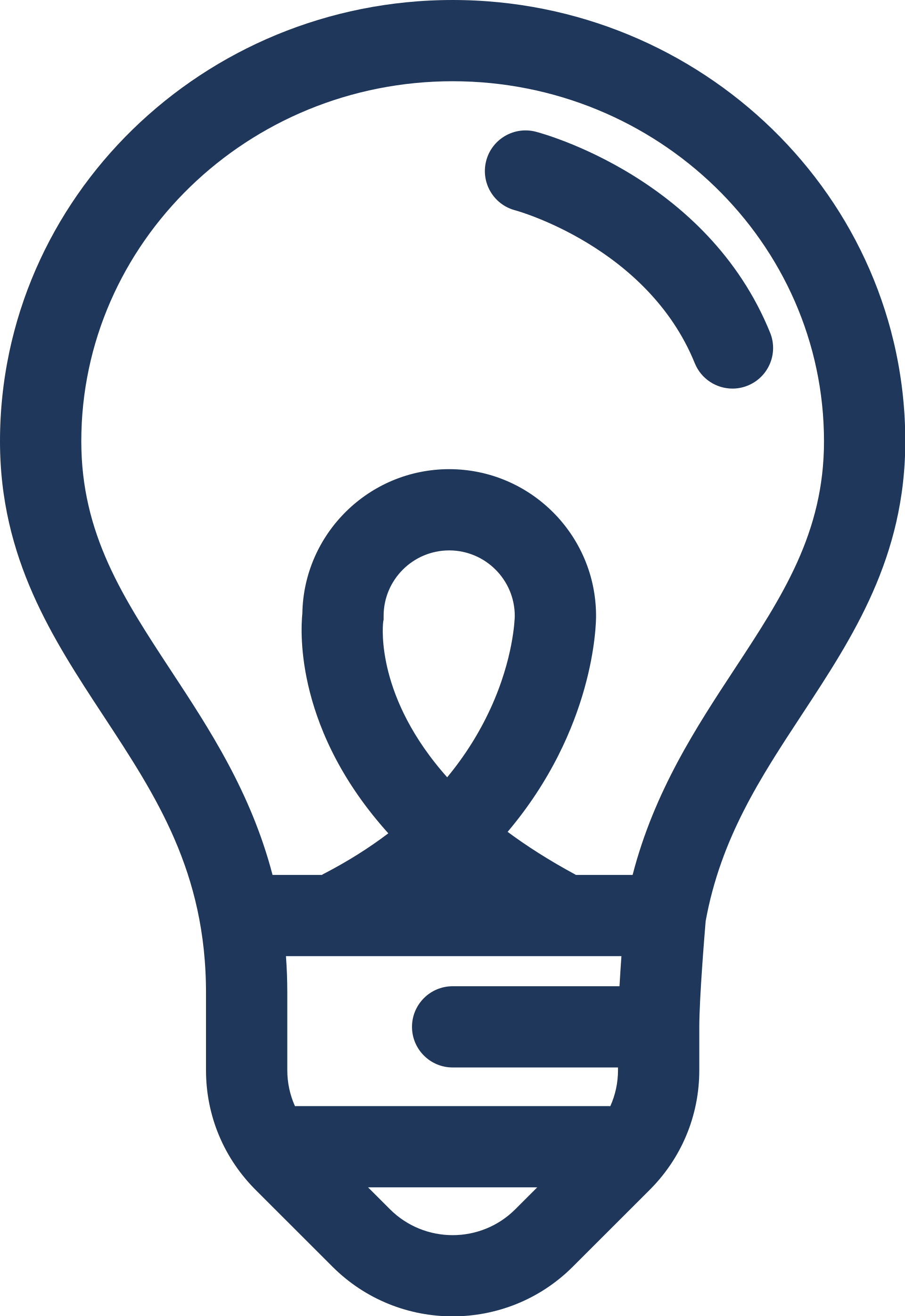 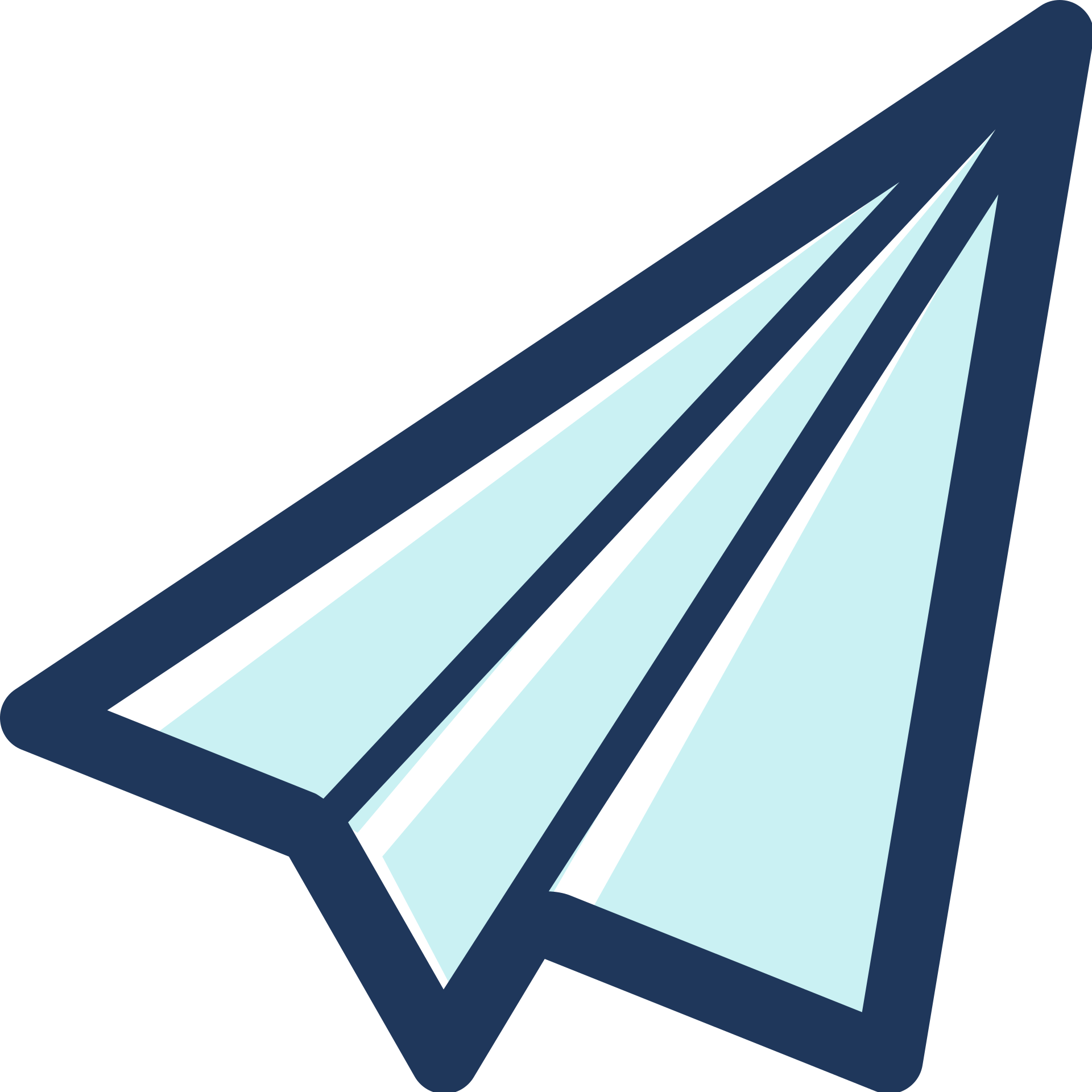 Savanoriška veikla
Solidarumo projektai
Įdarbinimas ir stažuotės
EUROPOS SOLIDARUMO KORPUSAS
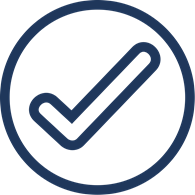 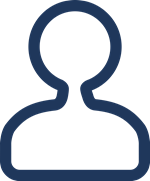 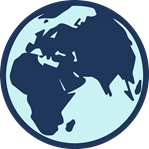 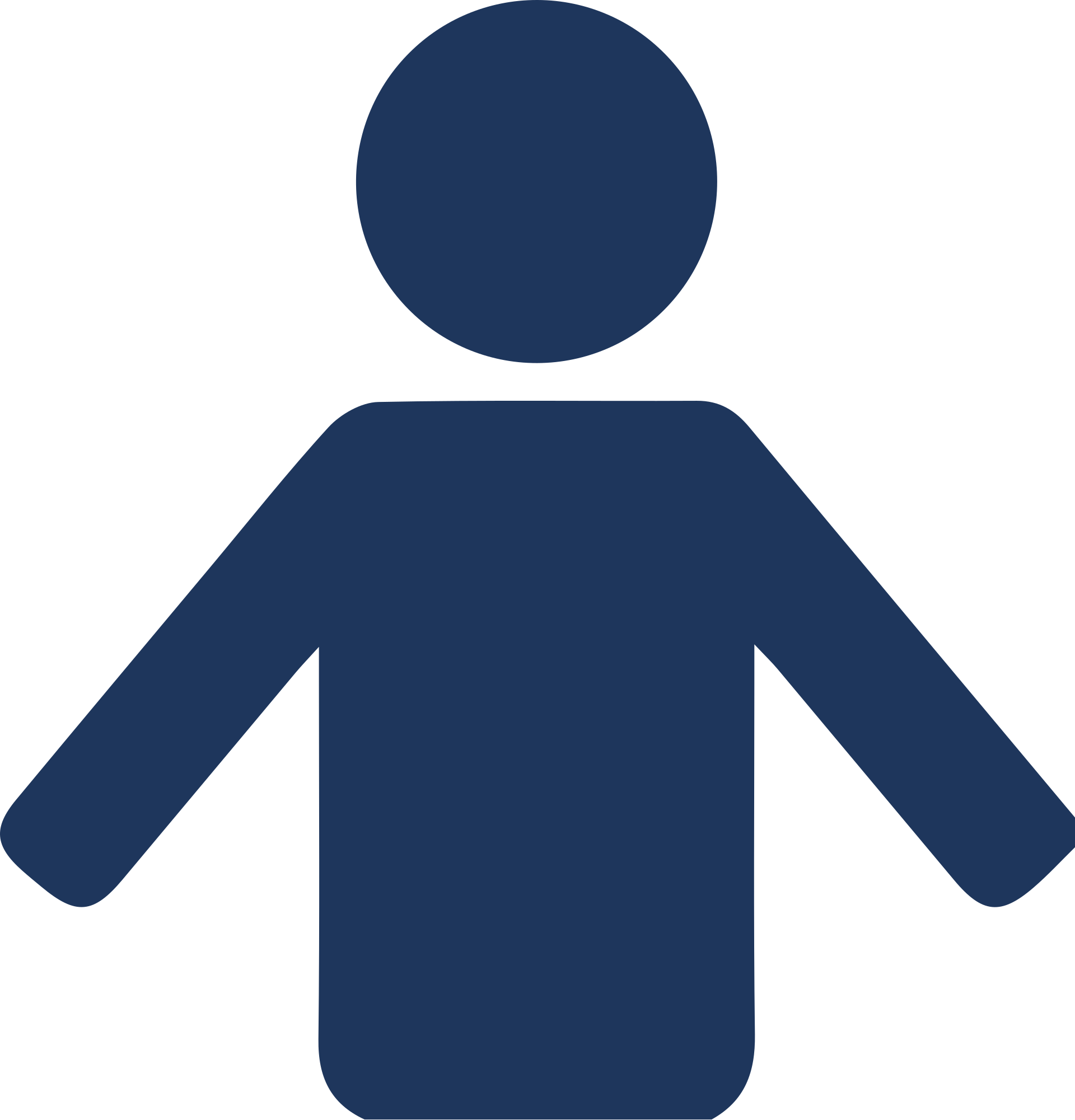 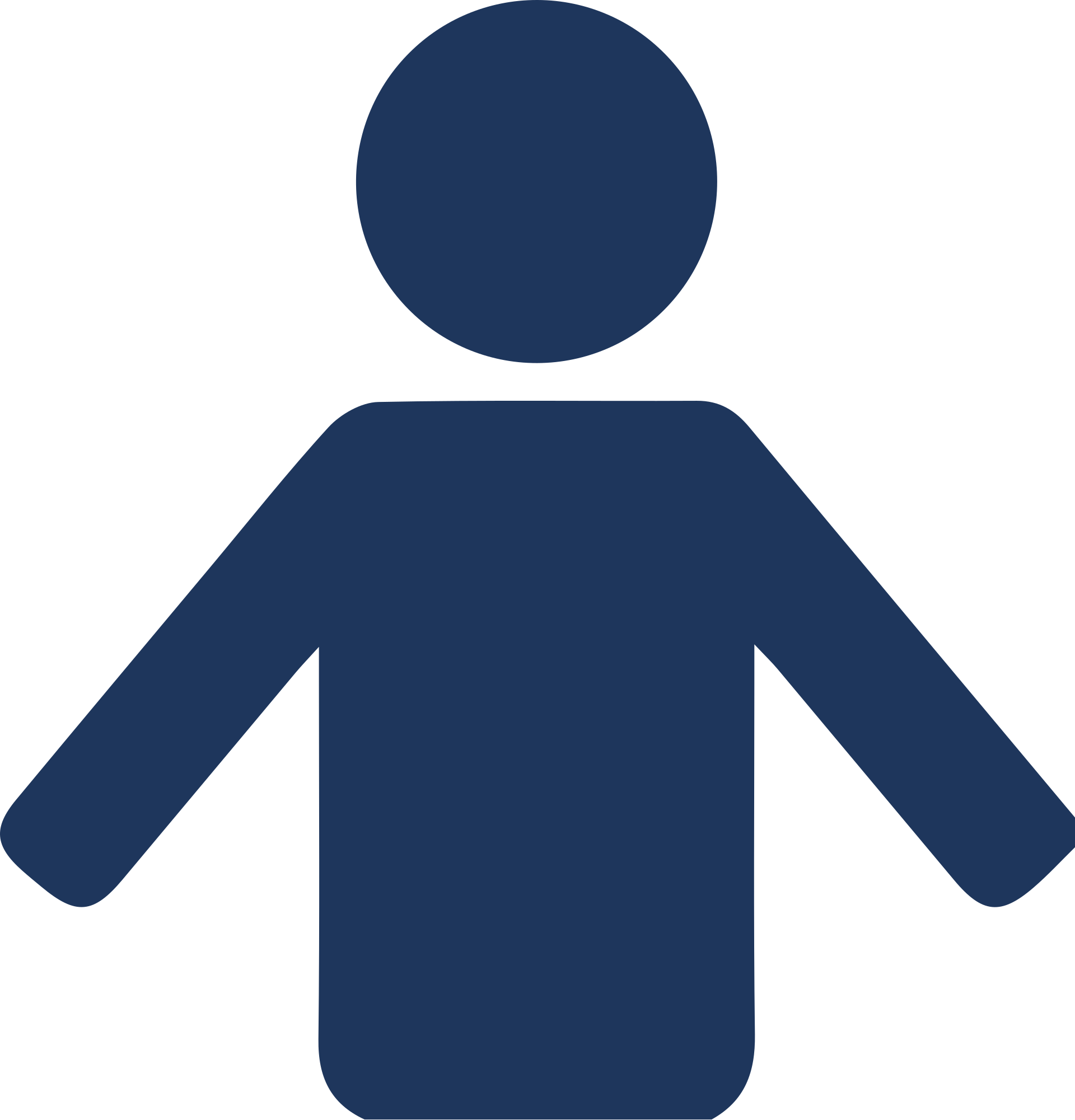 Amžius 18-30 m.
Solidarumas
Neformalus mokymasis
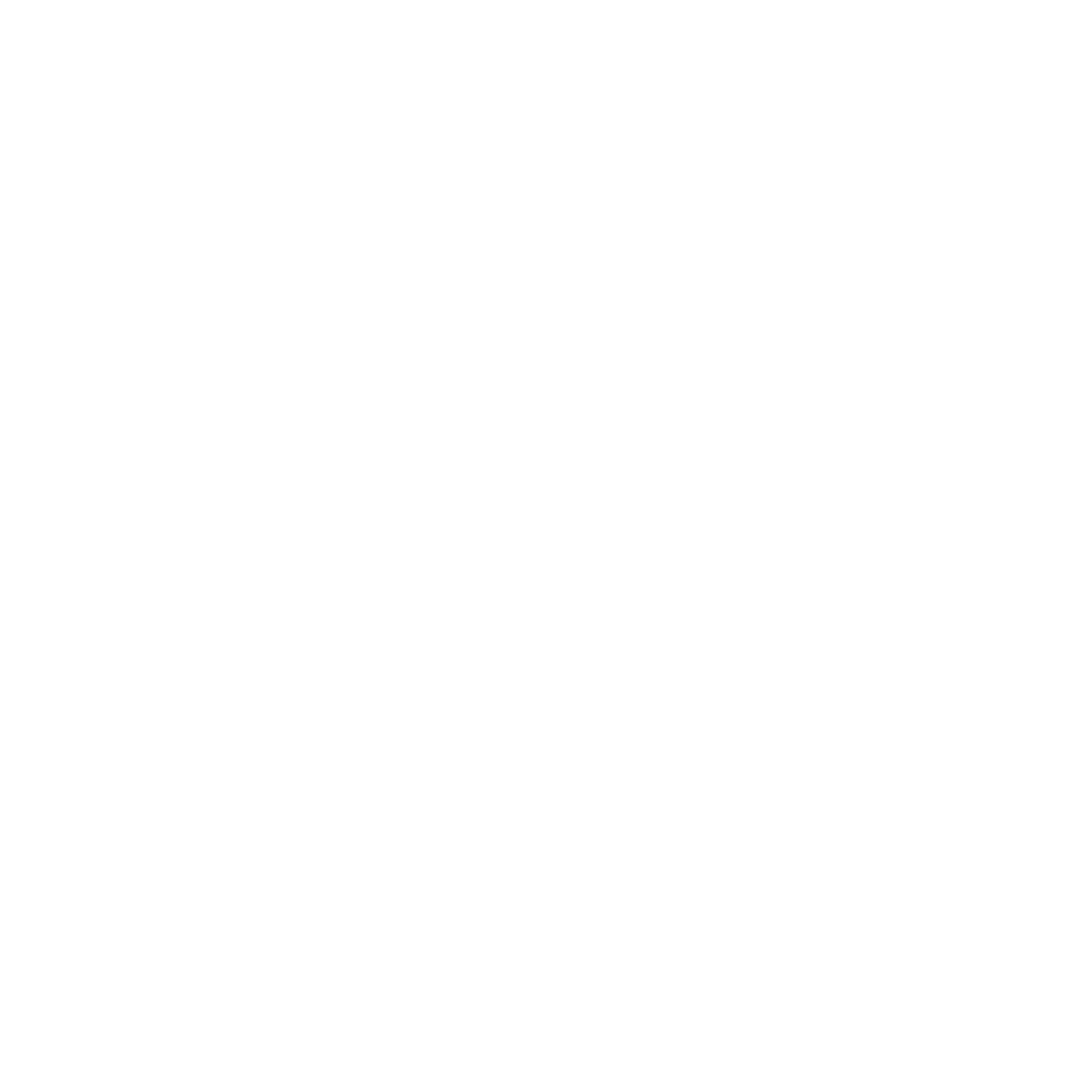 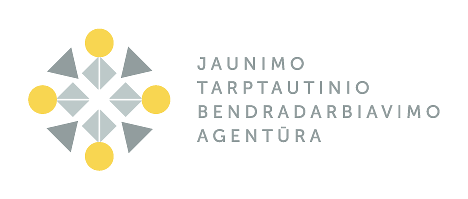 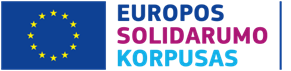 KAS GALI DALYVAUTI?
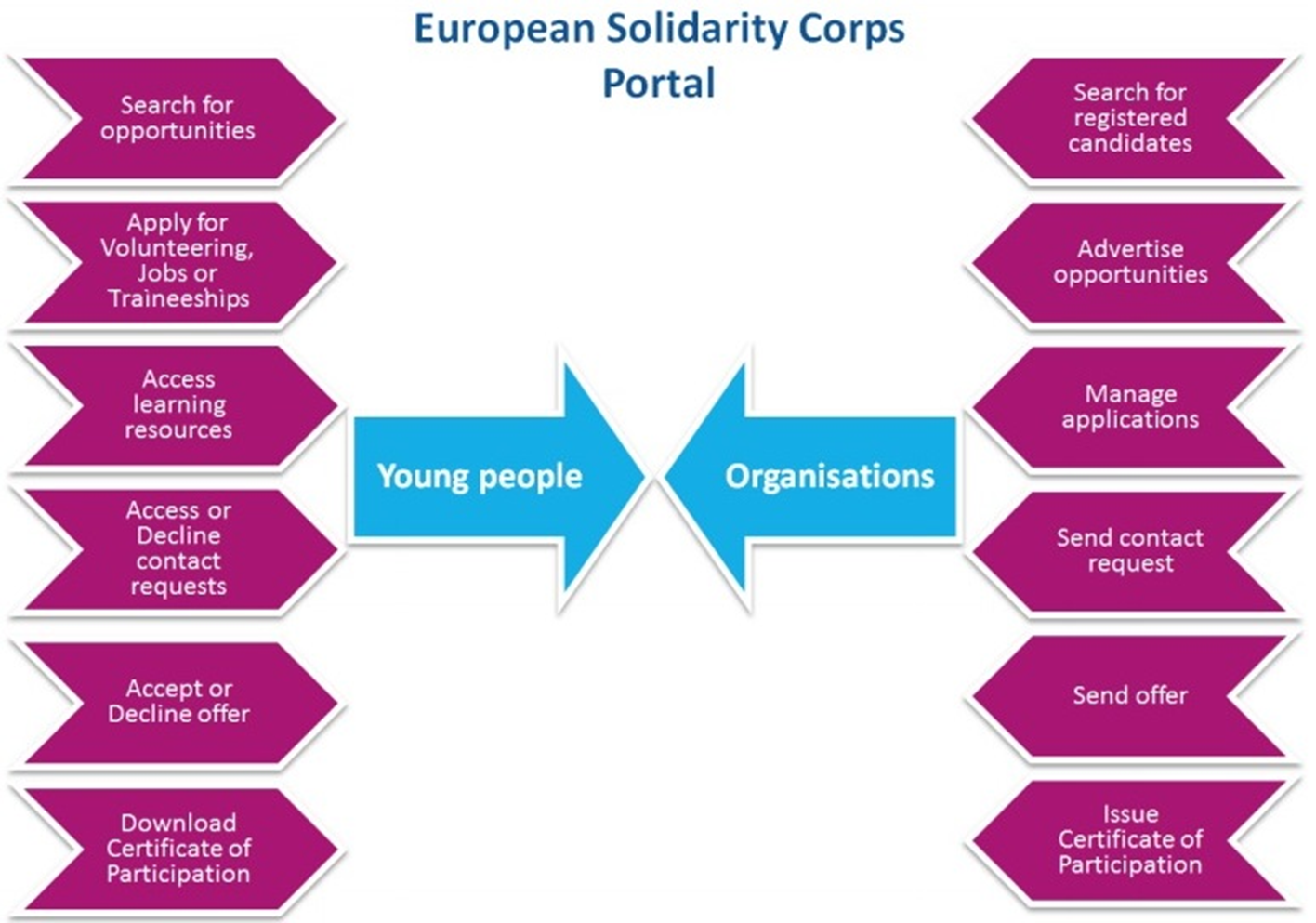 JAUNI ŽMONĖS 
18–30 M. UŽSIREGISTRAVĘ ESK DUOMBAZĖJE
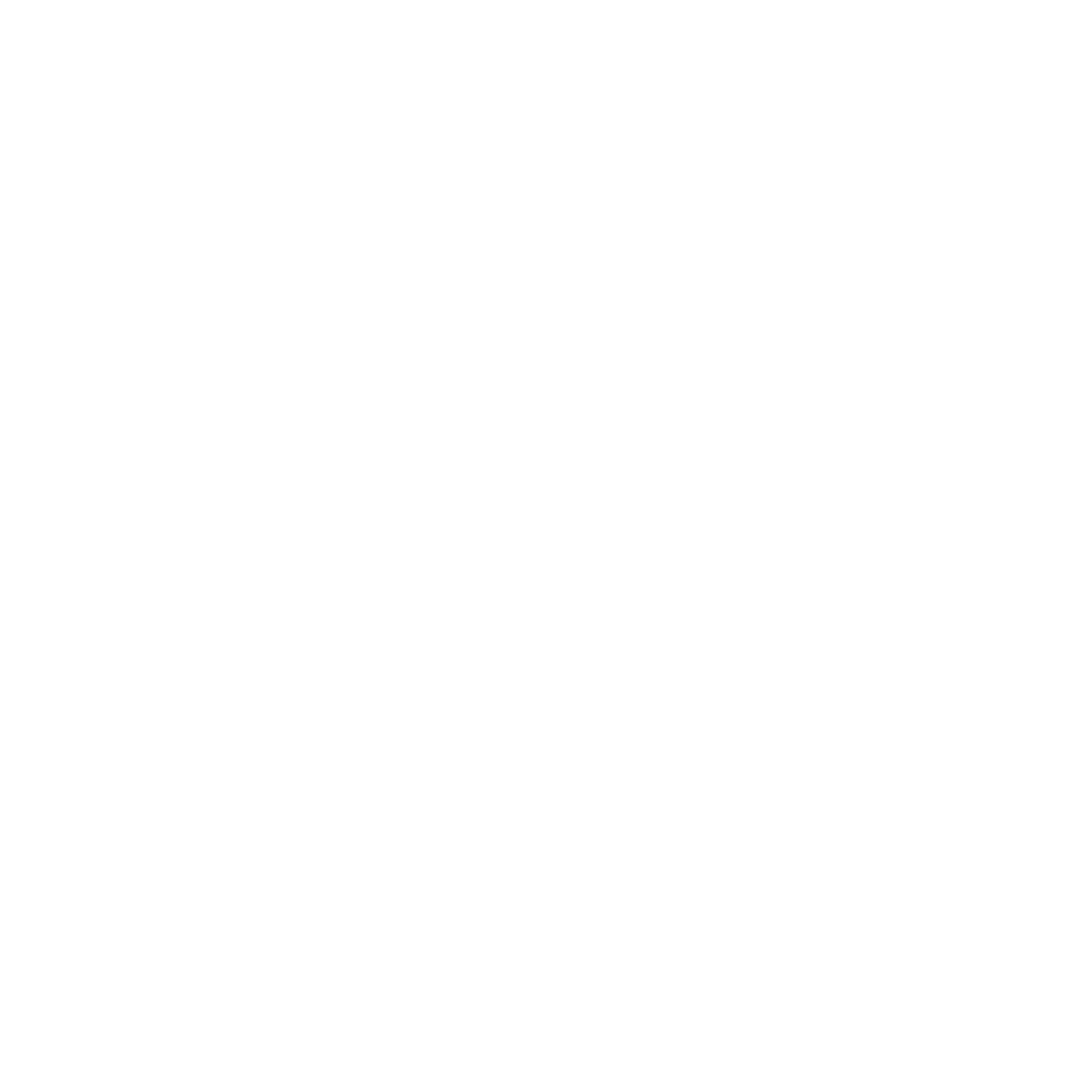 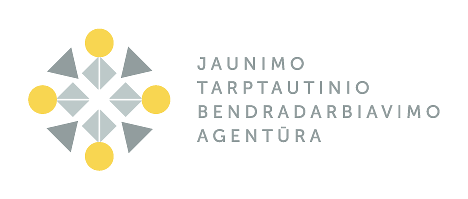 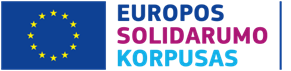 SAVANORIŠKA VEIKLA
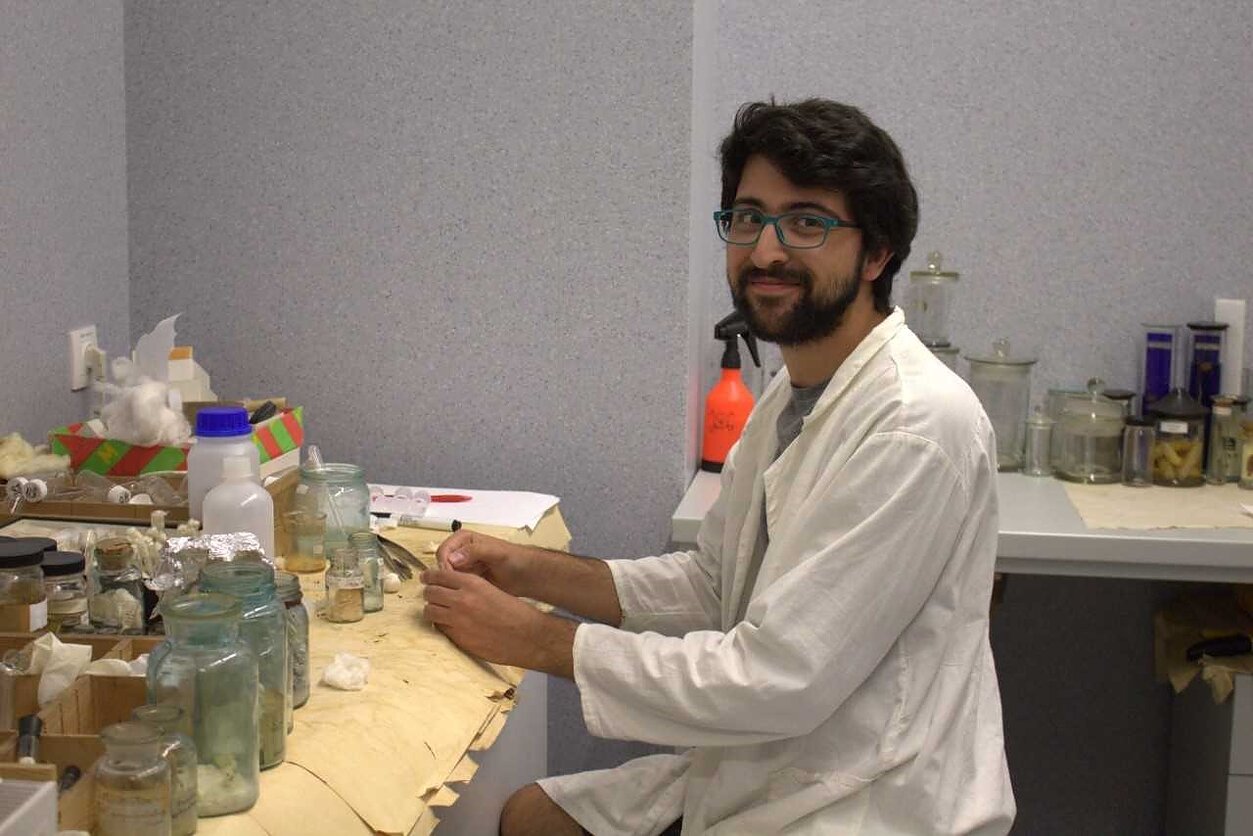 Suteikia jaunimui galimybę vykdyti solidarią, 
Pasirinktai organizacijai bei vietos bendruomenei  naudingą savanorišką veiklą savo arba kitoje šalyje.
ILGALAIKĖ 2-12 MĖN.
TRUMPALAIKĖ IKI 2 MĖN.
Veikla turi būti pilnai įtraukianti (30-38 val. per savaitę), trukti visą darbo dieną.
Savanoris iš Turkijos VU Gyvybės mokslų centre atkūrinėja gamtininko prof. R. Kazlausko kolekciją.
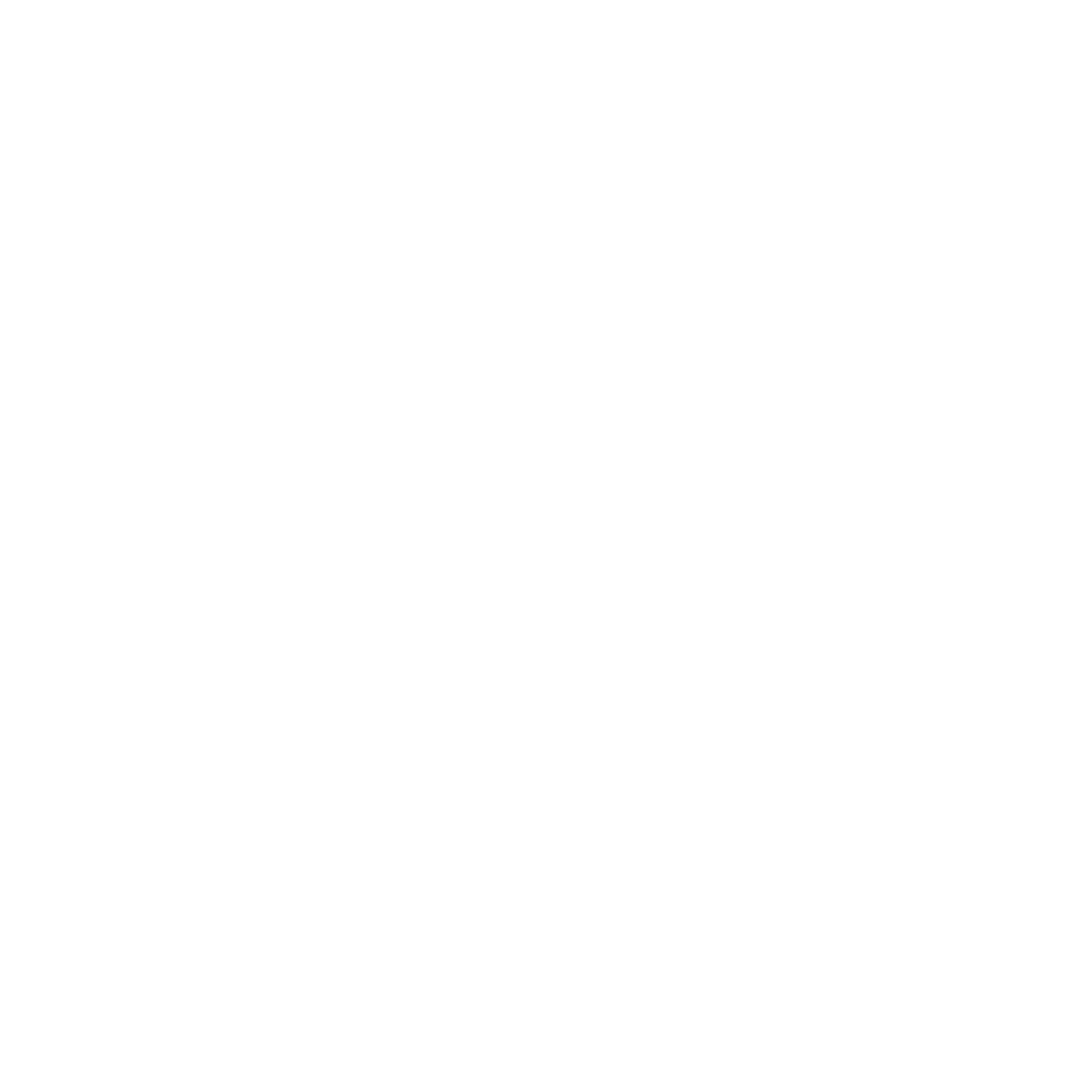 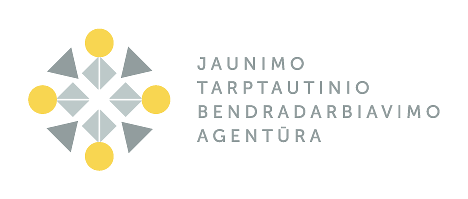 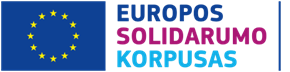 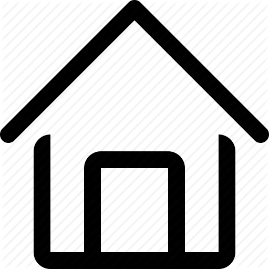 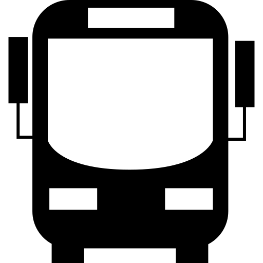 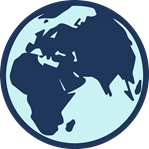 Apgyvendinimas
Vietinis transportas
Kelionė
FINANSAVIMAS
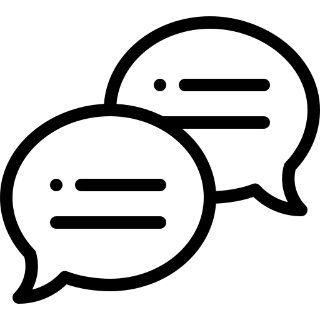 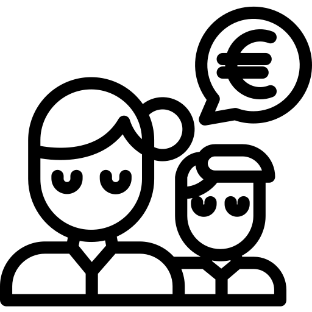 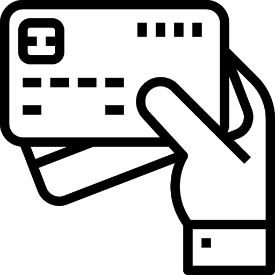 Mokymaisveikatos draudimas
Kišenpinigiai
dienpinigiai
Kalbos kursai 
(OLS)
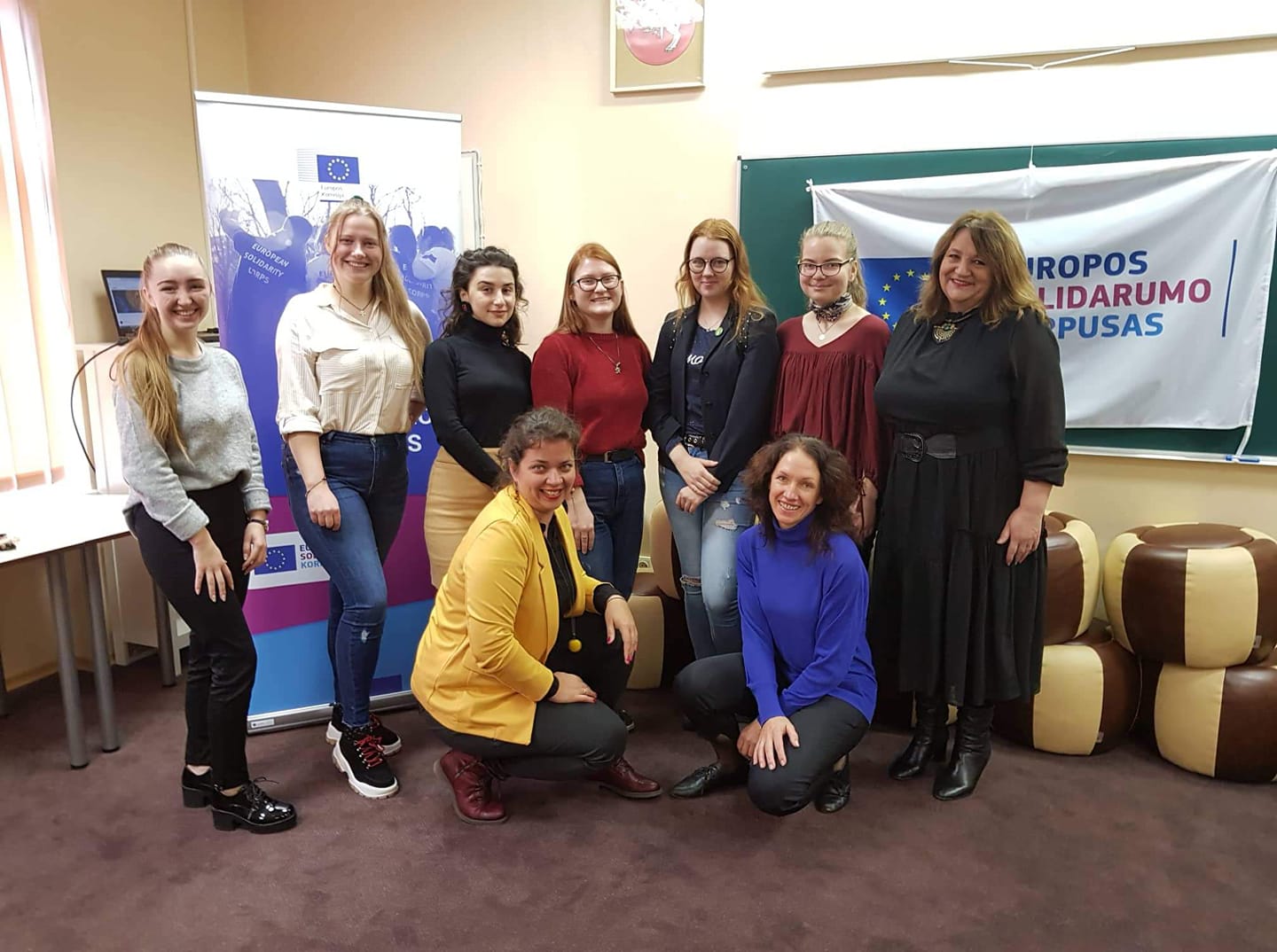 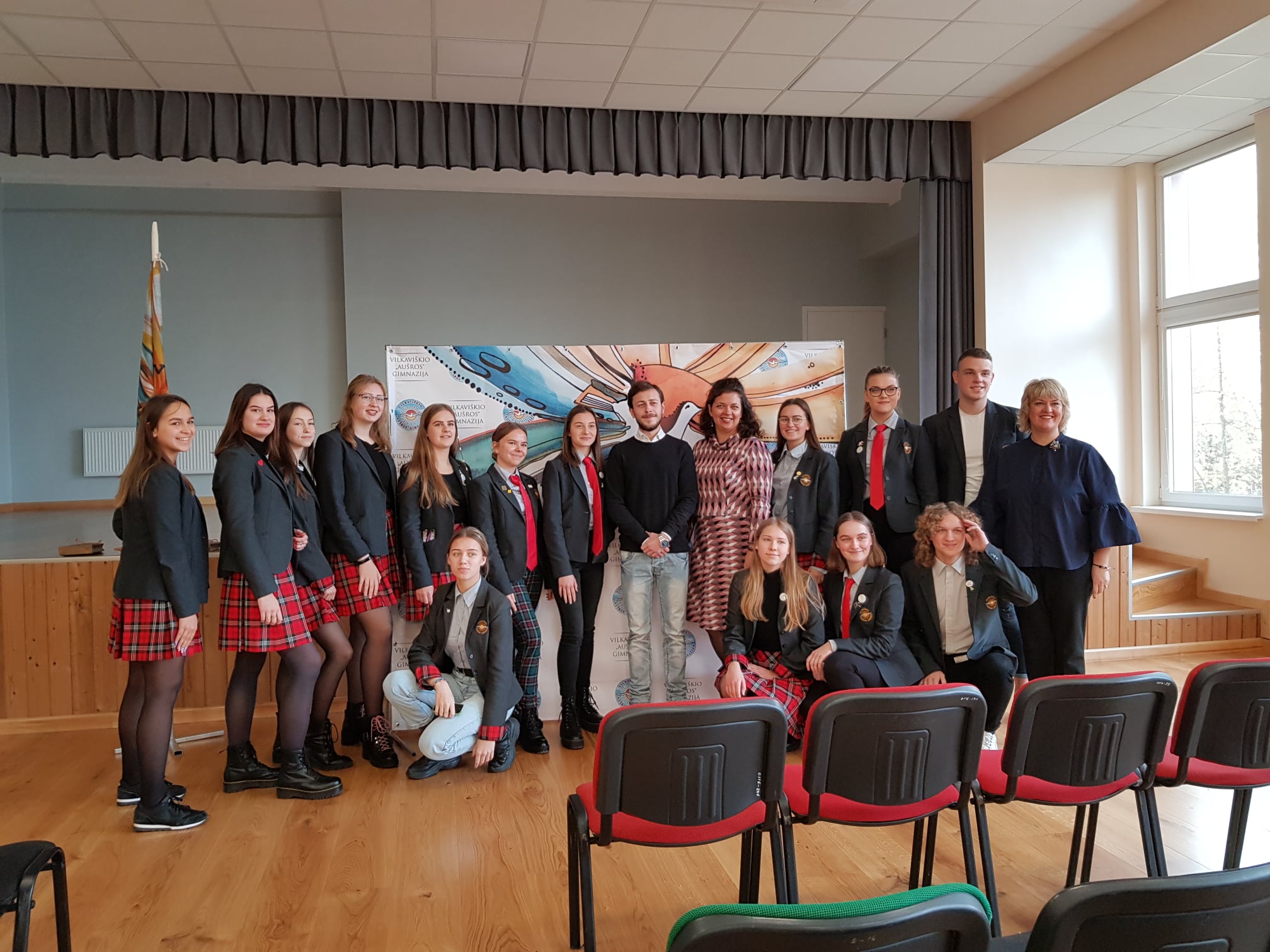 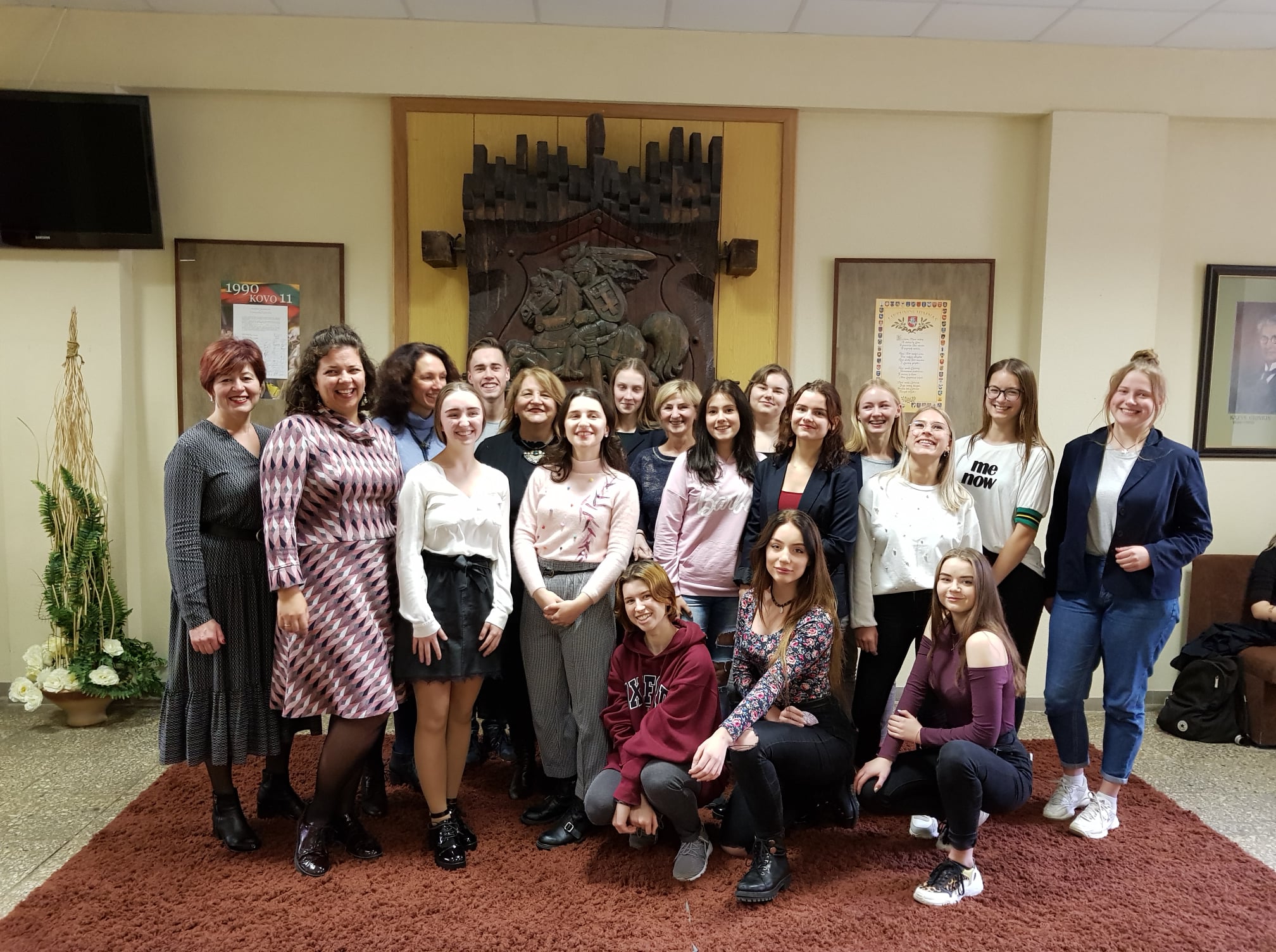 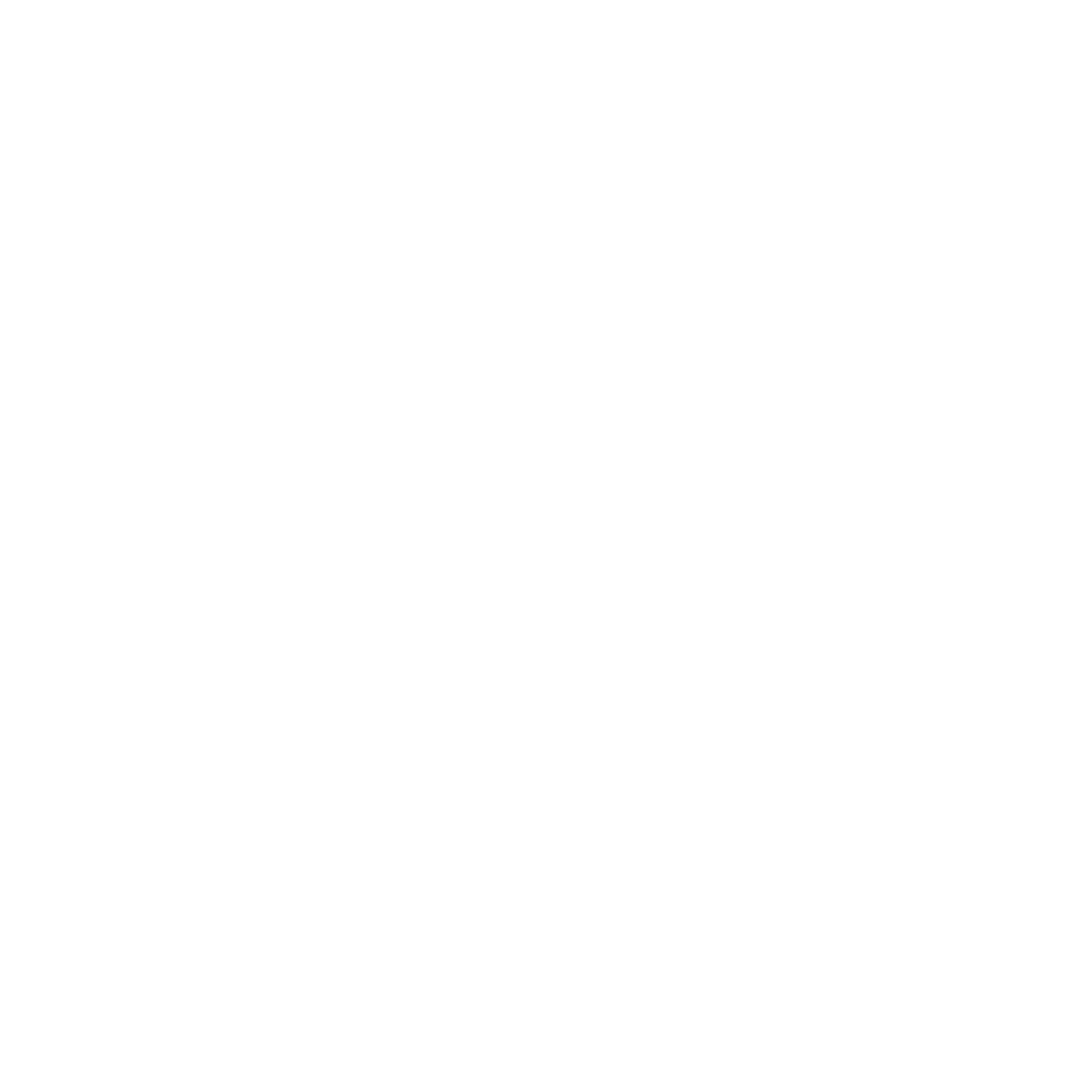 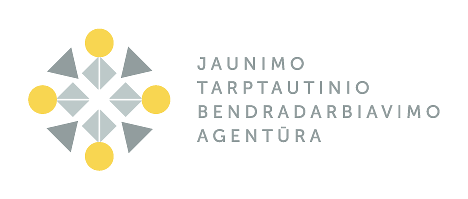 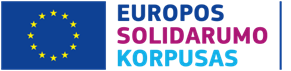 SOLIDARUMO PROJEKTAI
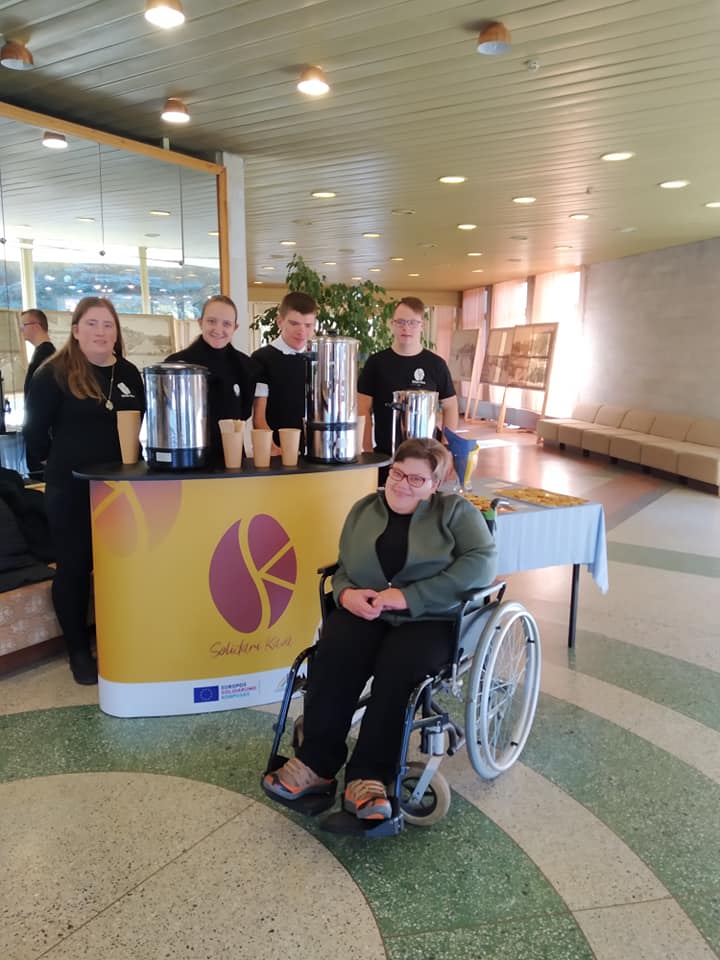 Pačių jaunų žmonių inicijuota, parengta ir įgyvendinama (nacionalinė) veikla, teikianti naudą vietos bendruomenei.
VEIKLOS TRUKMĖ: 2-12 MĖN.

Teikti paraiškas gali: 
Neformali bent 5 jaunų žmonių grupė arba organizacija.
Projektas „SOLIDARUMO KAVA“
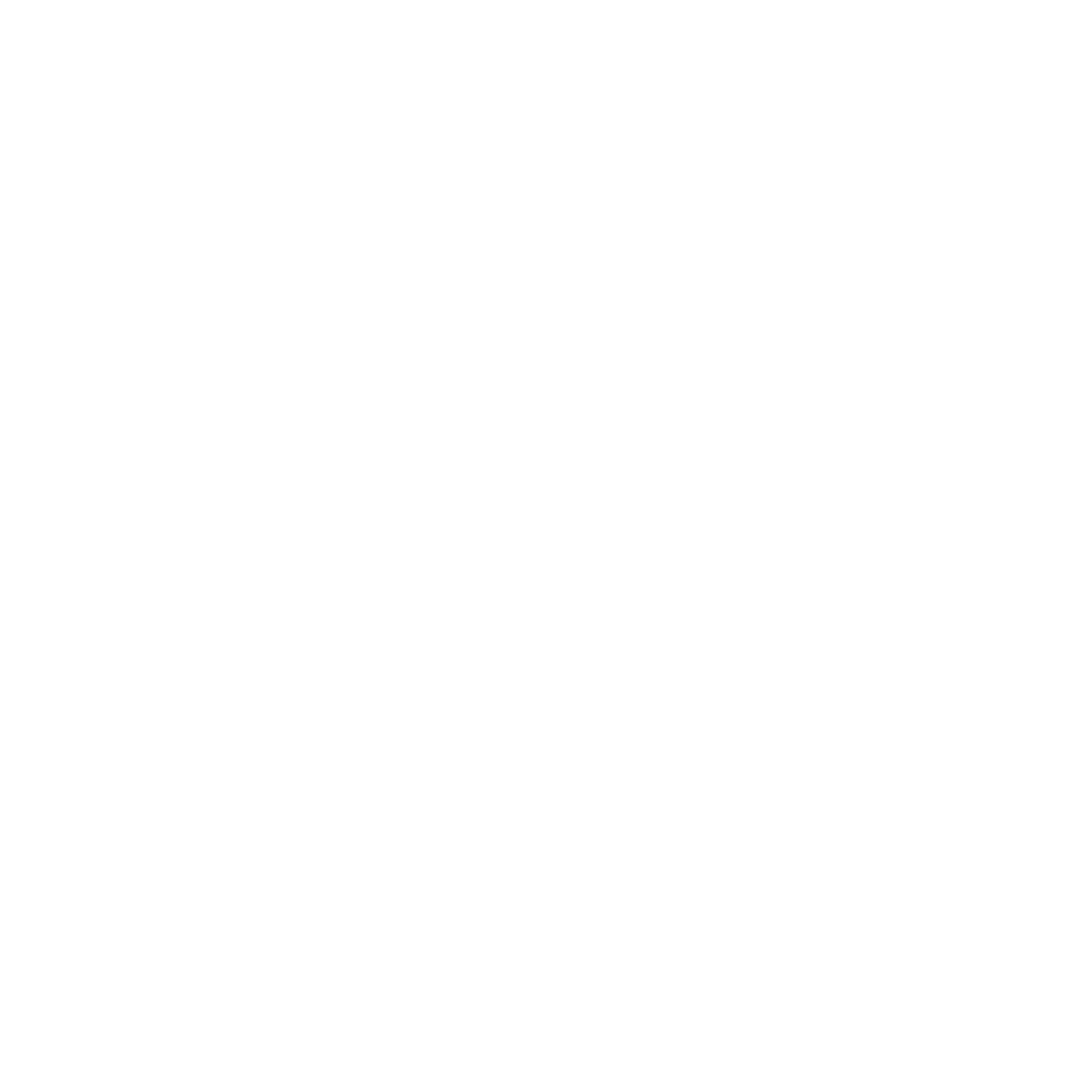 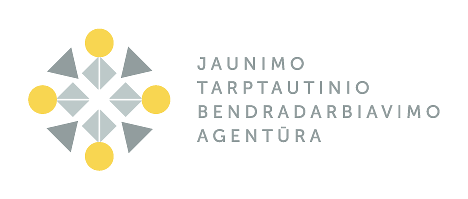 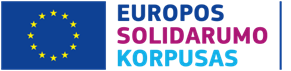 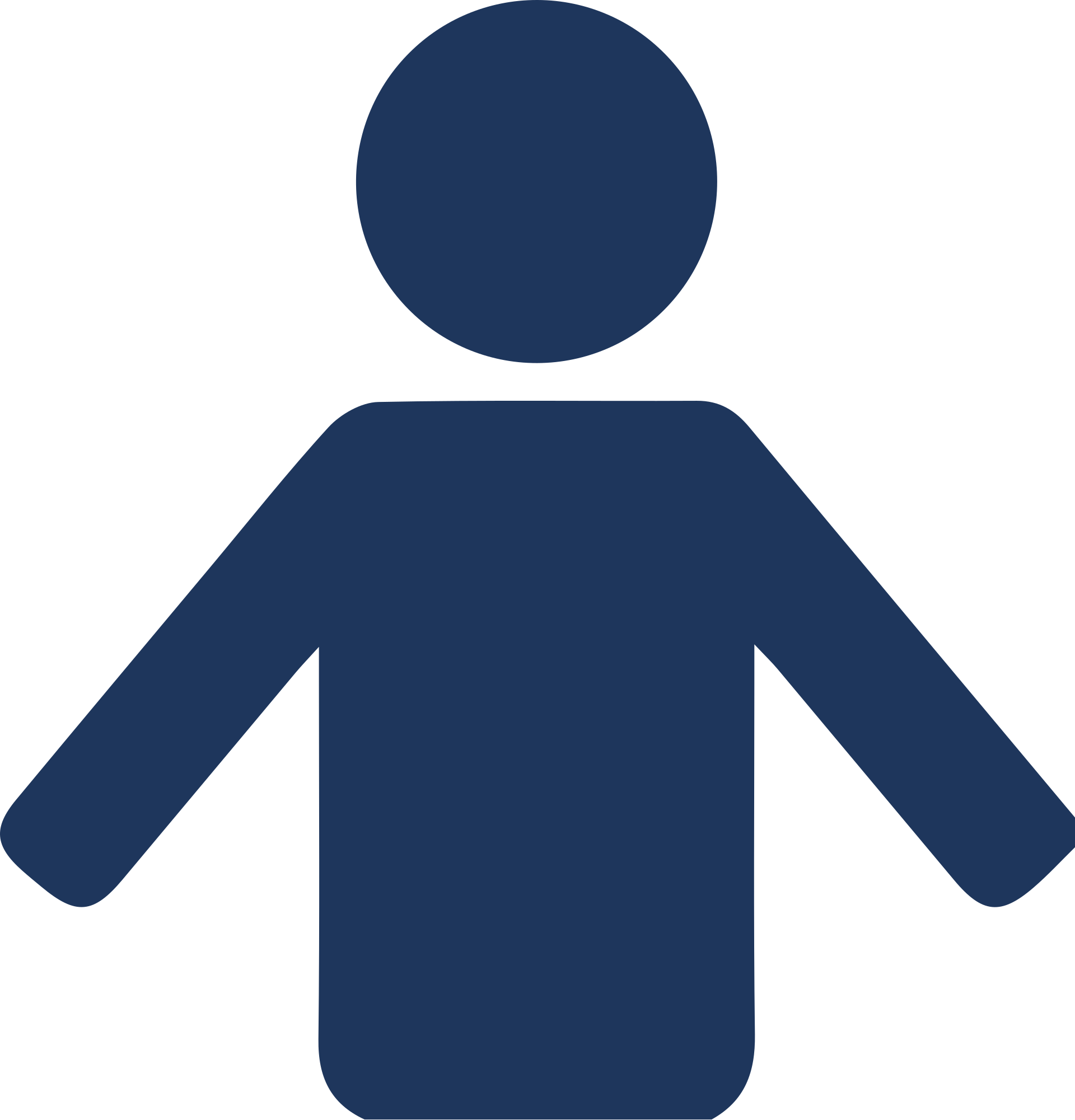 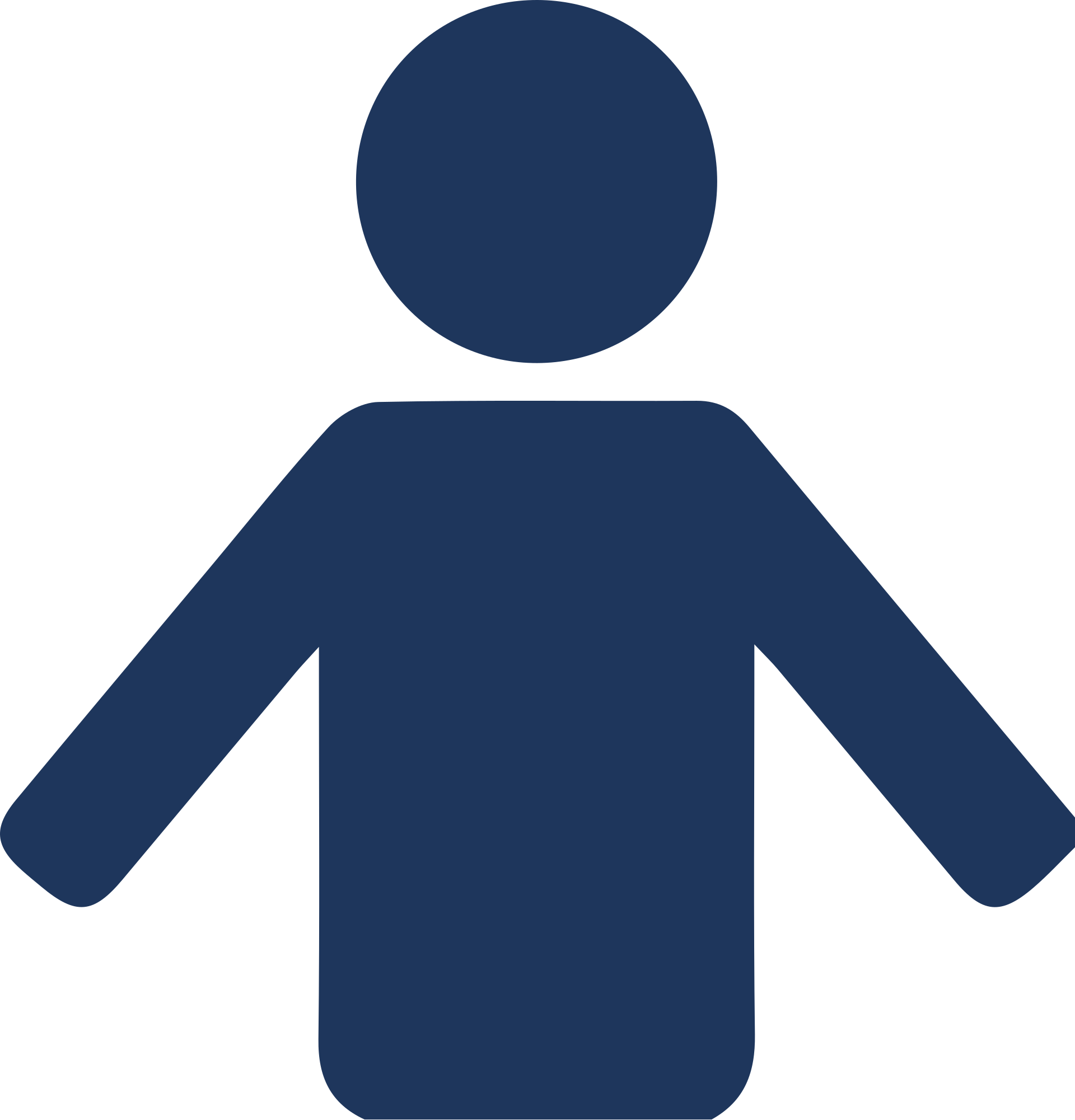 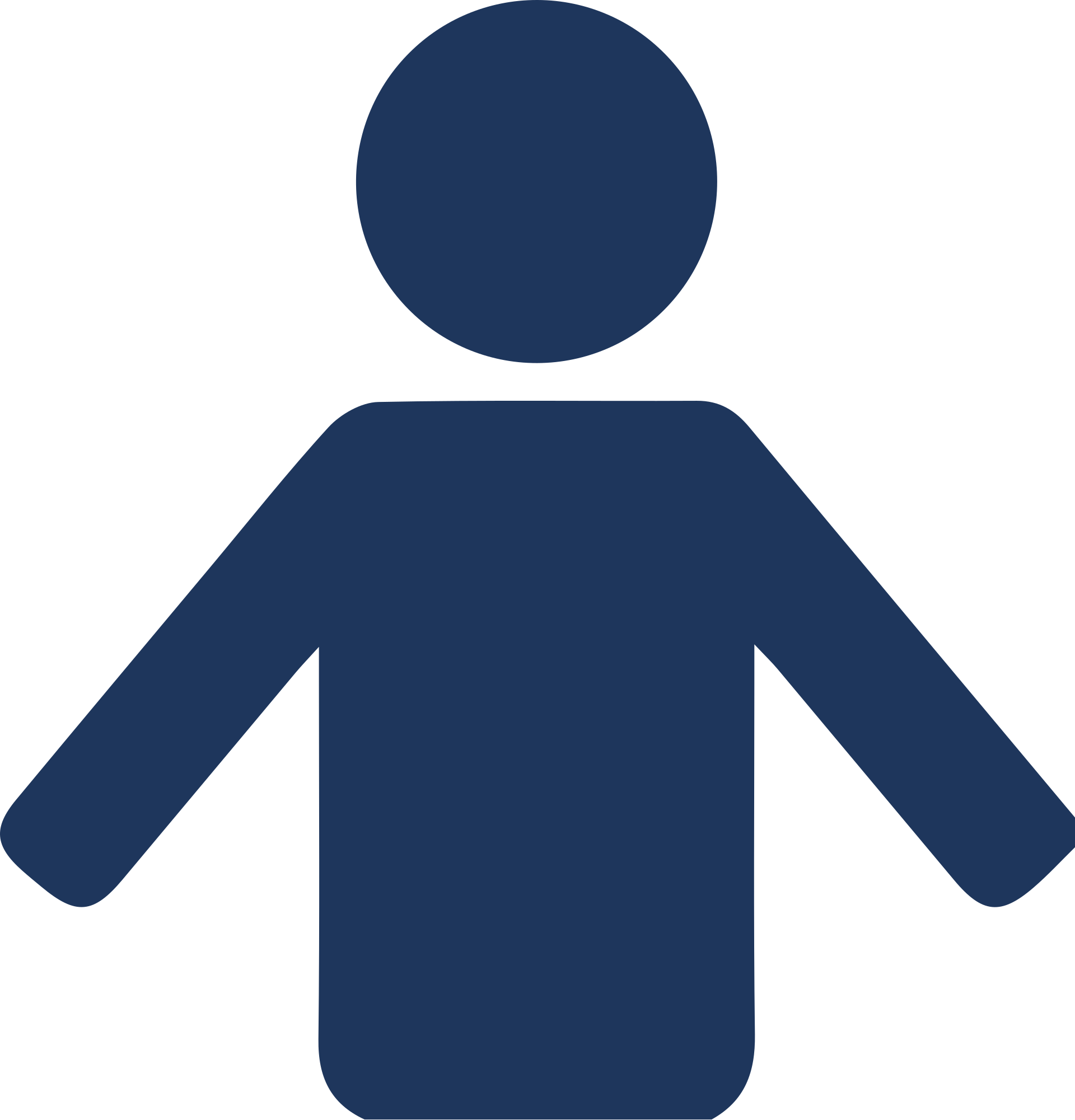 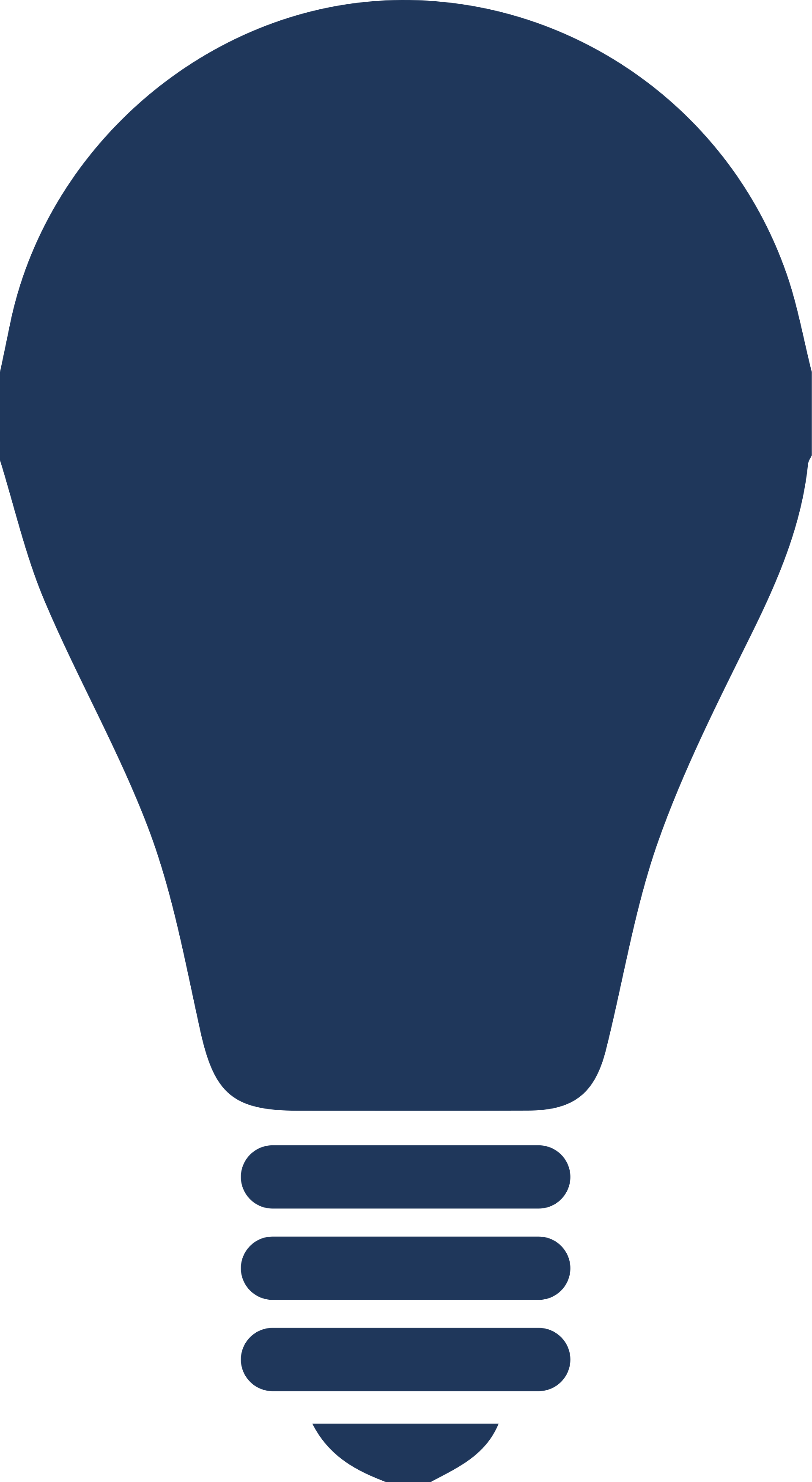 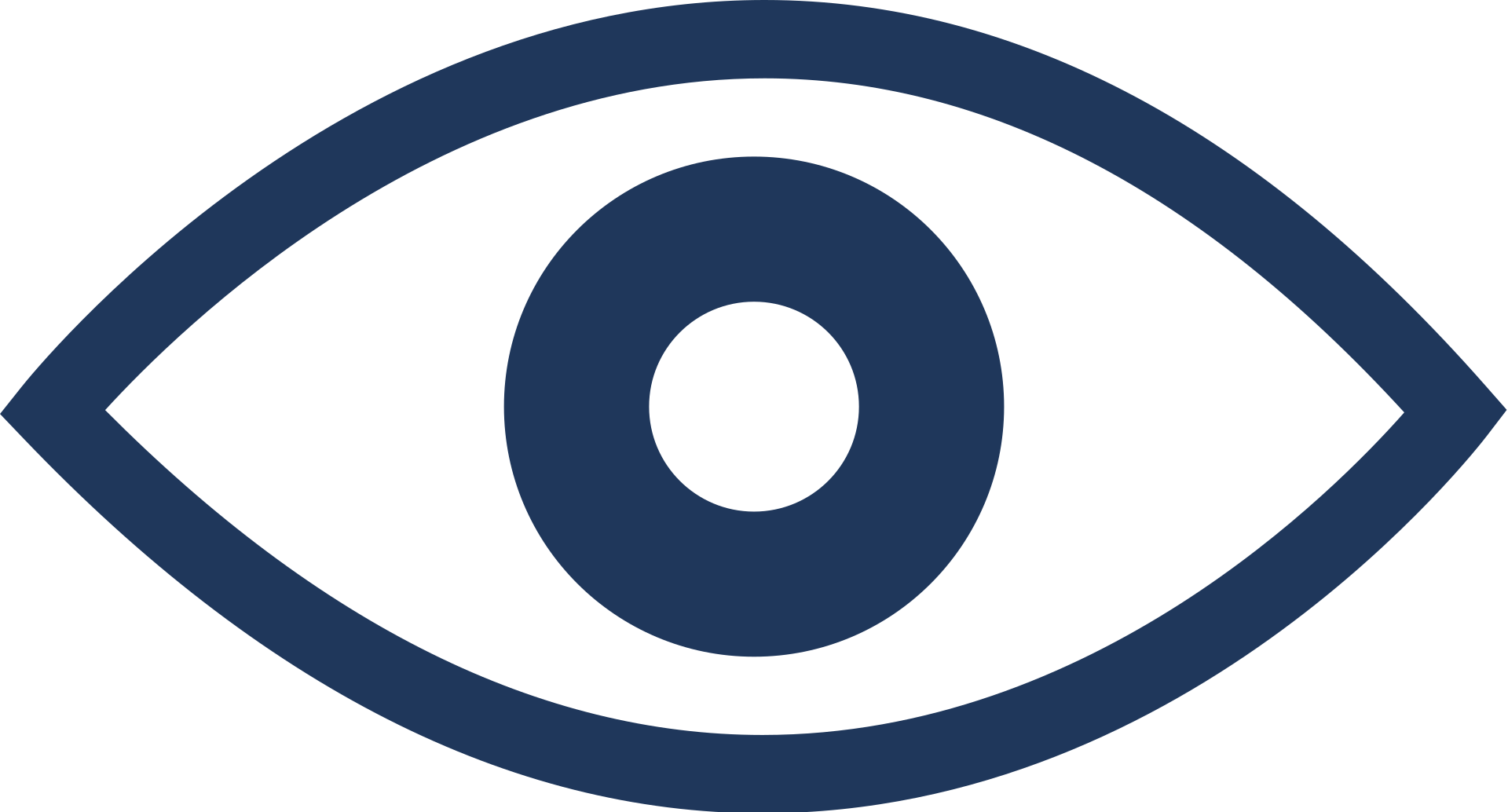 Vietinė iniciatyva
Problemos aktualumas
5+ jauni žmonės
NUO KO PRADĖTI?
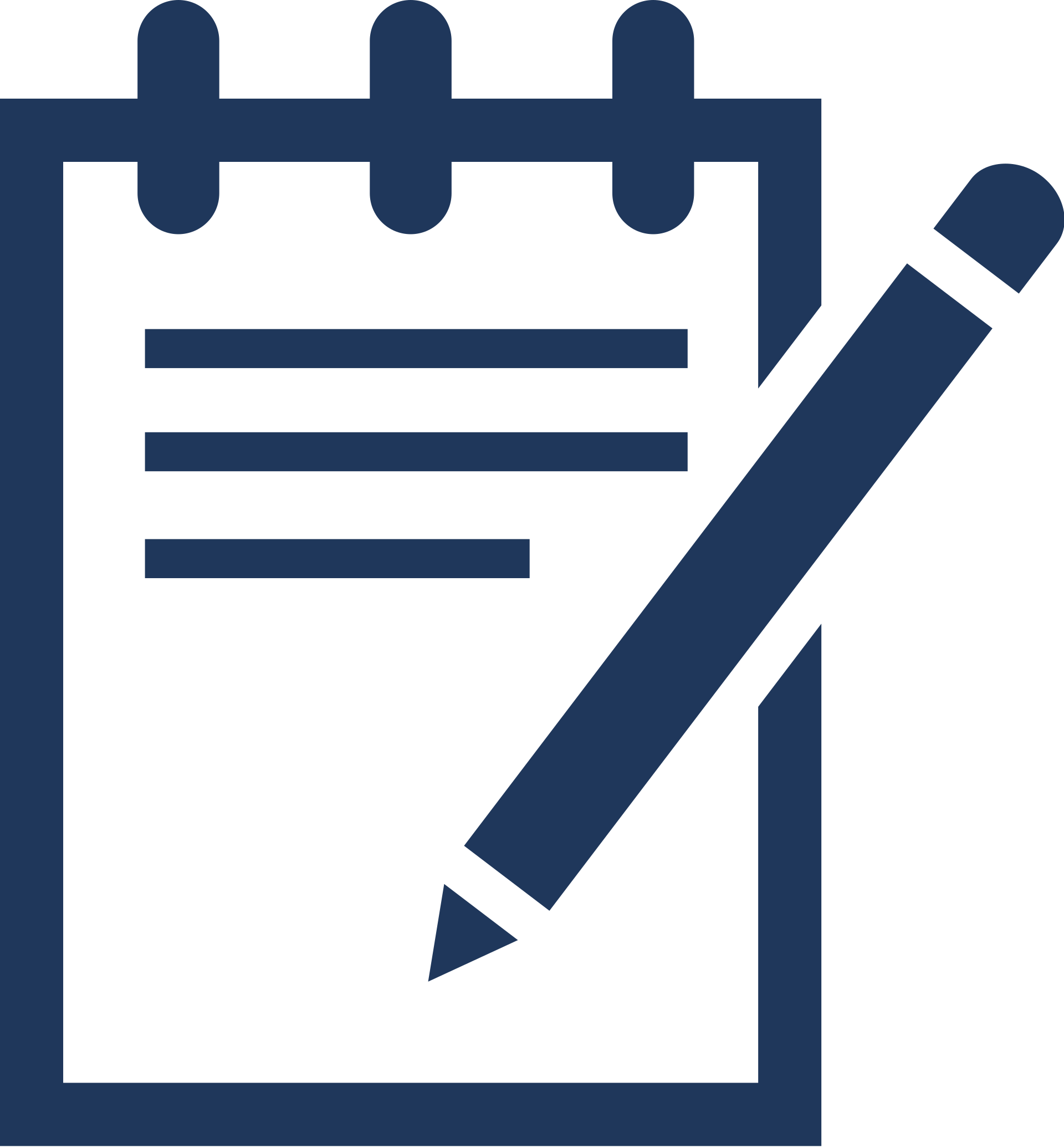 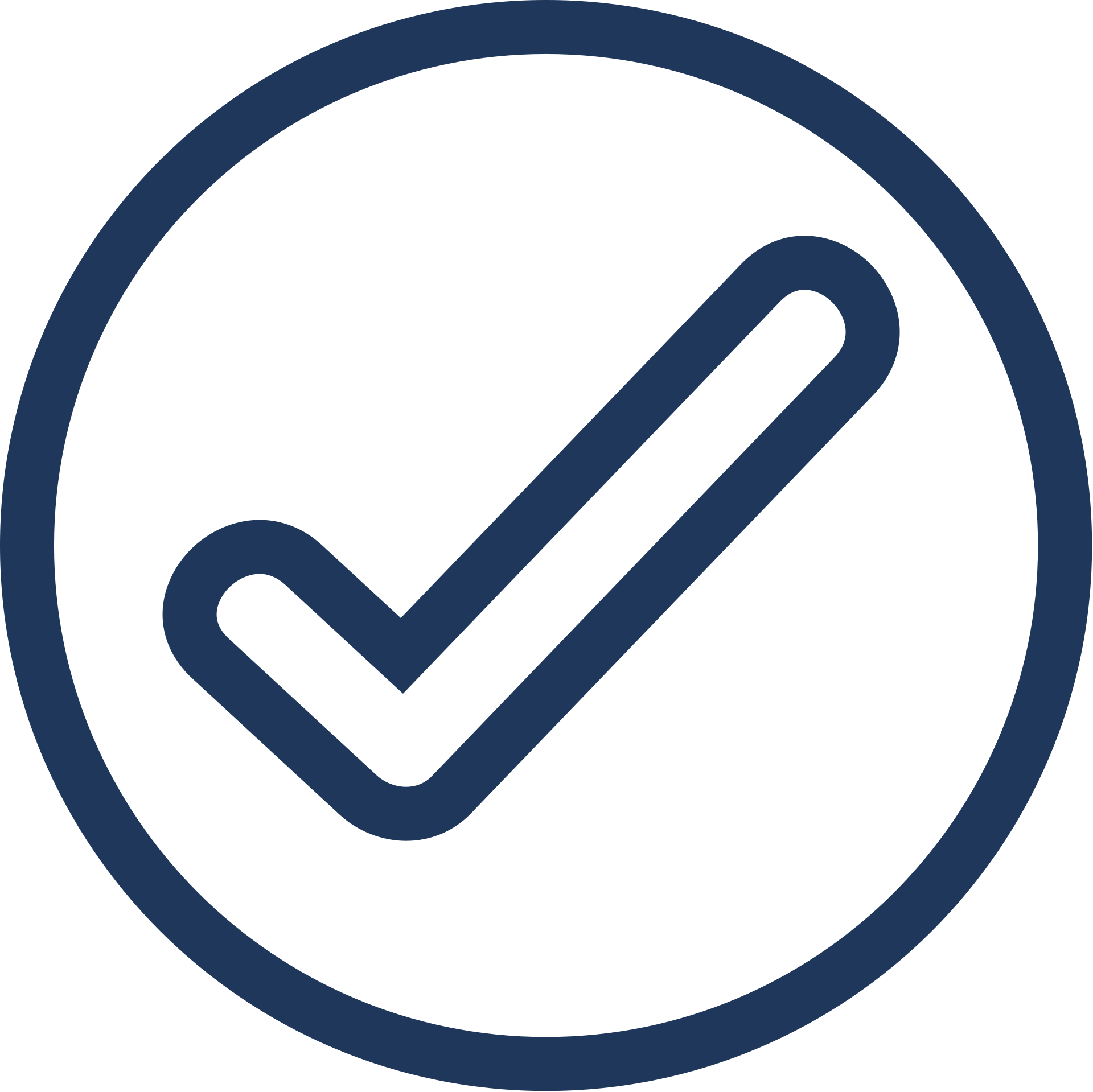 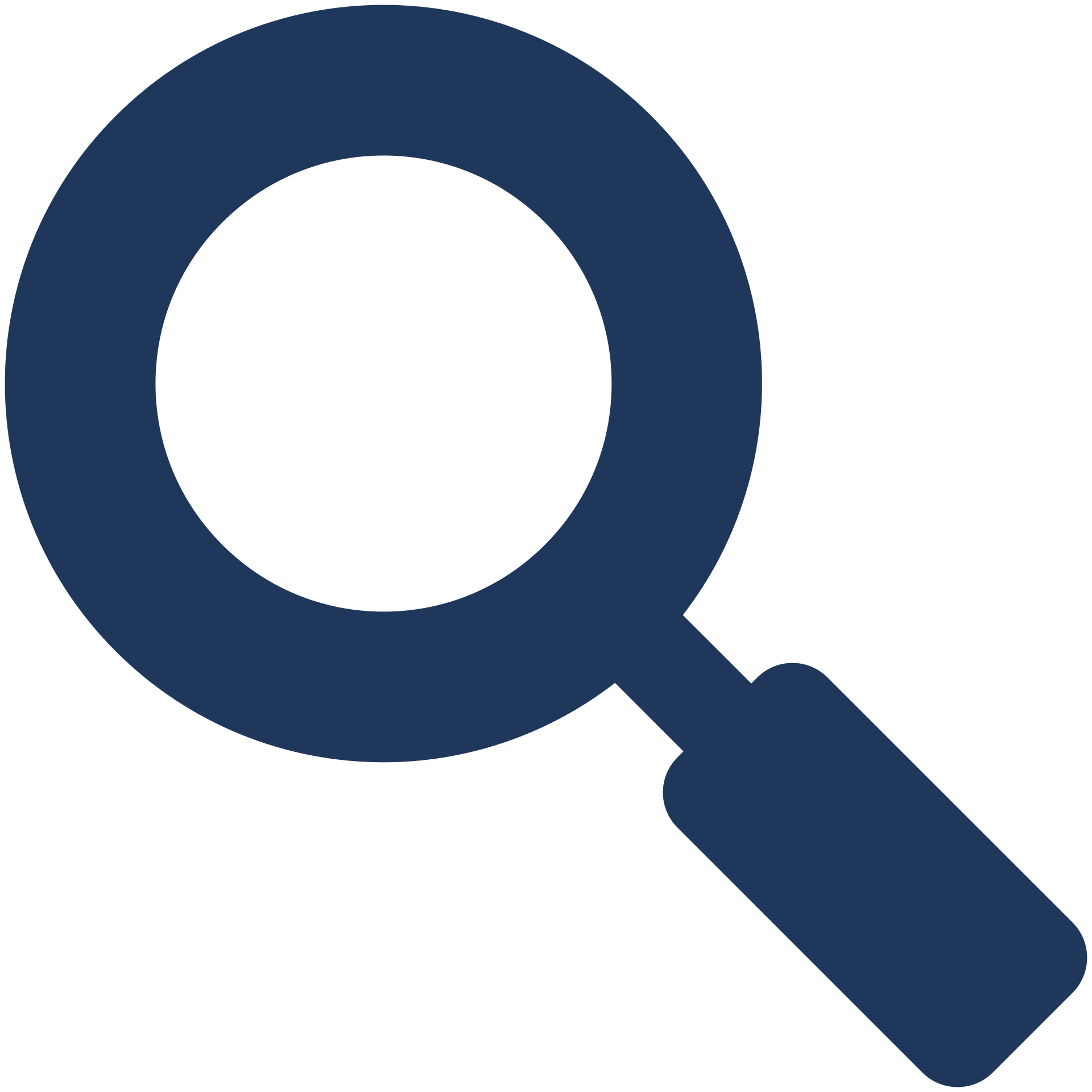 Konsultanto darbas su grupe
Globojanti organizacija
Bendruomenės poreikis
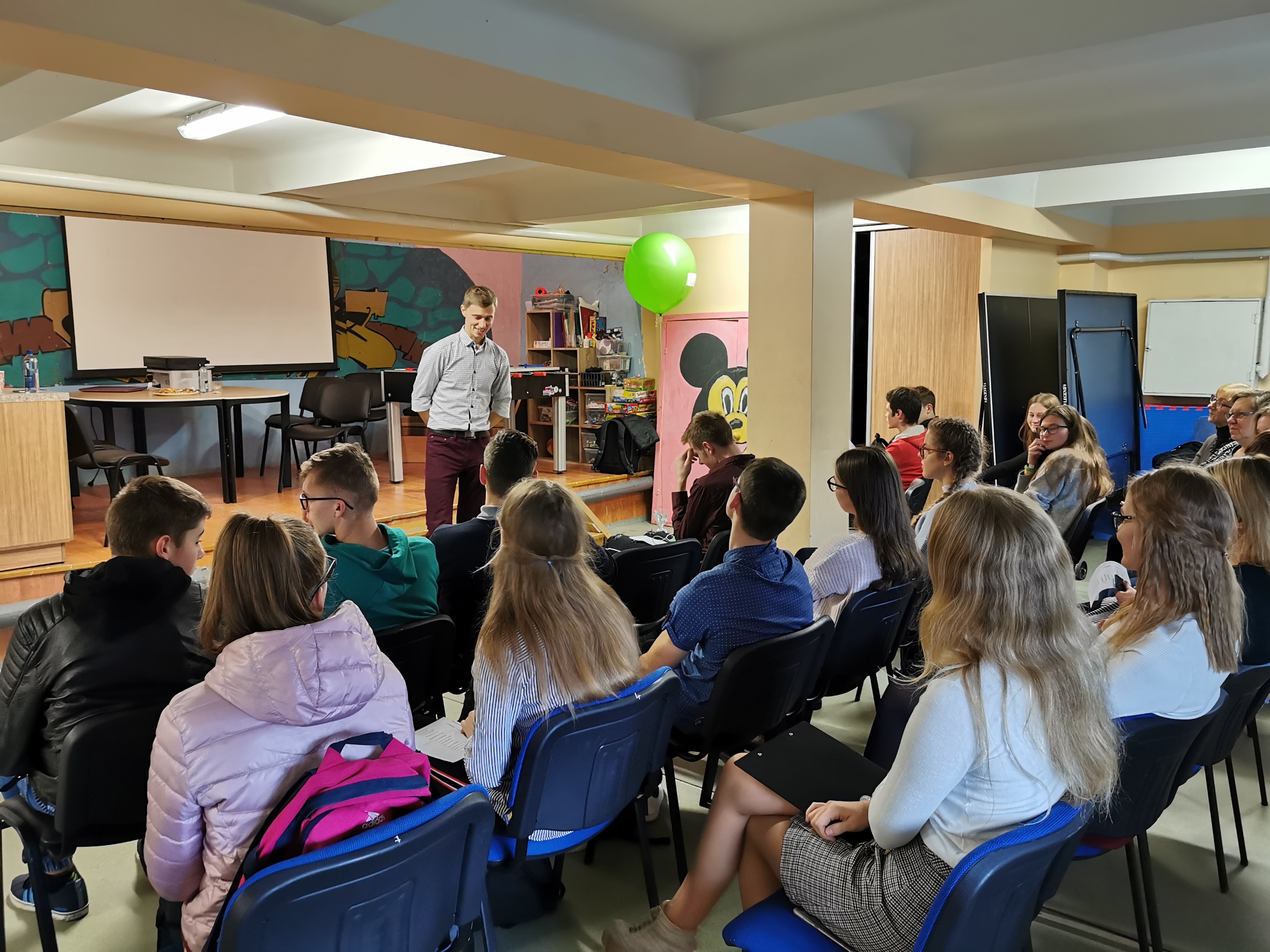 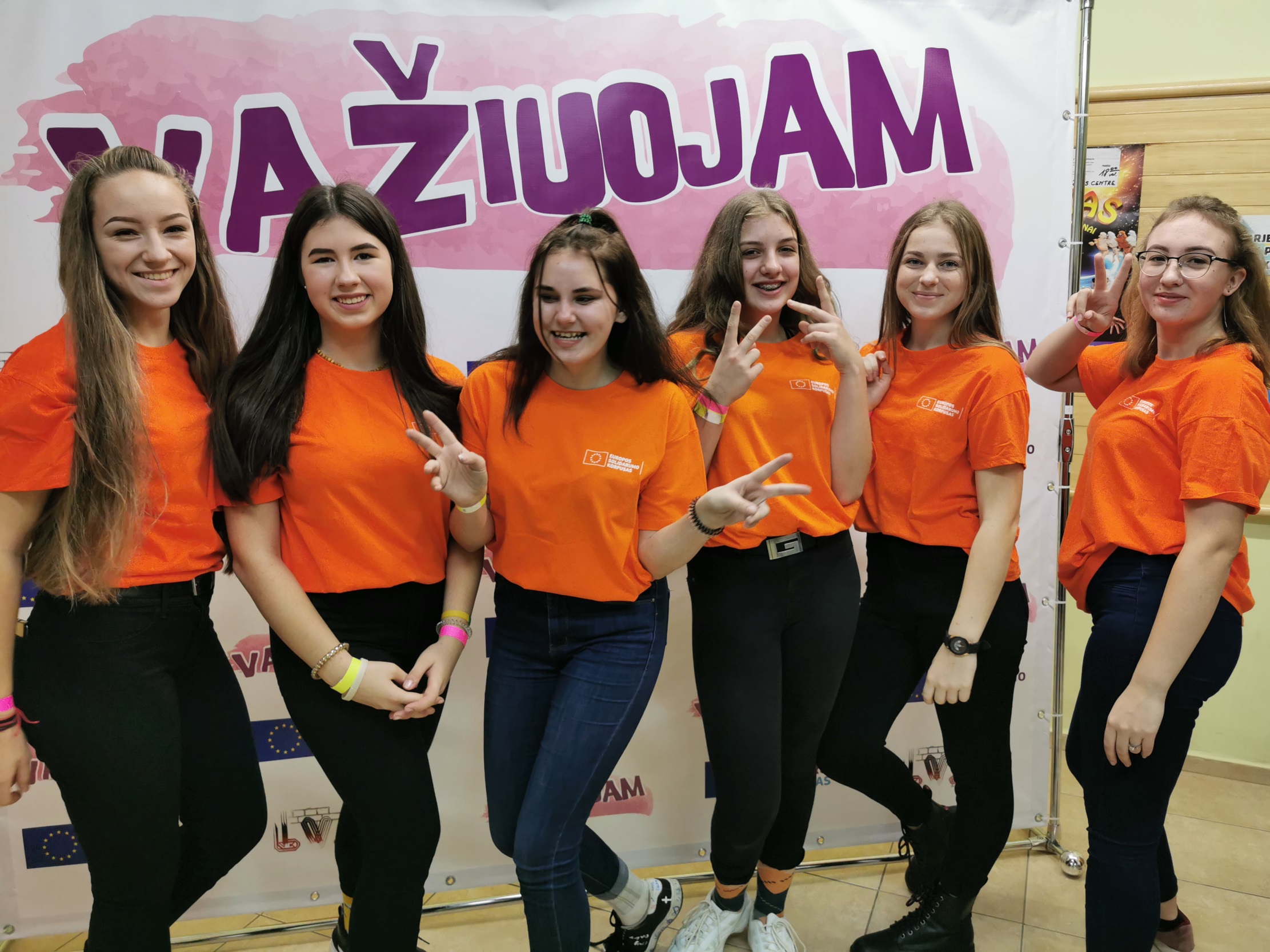 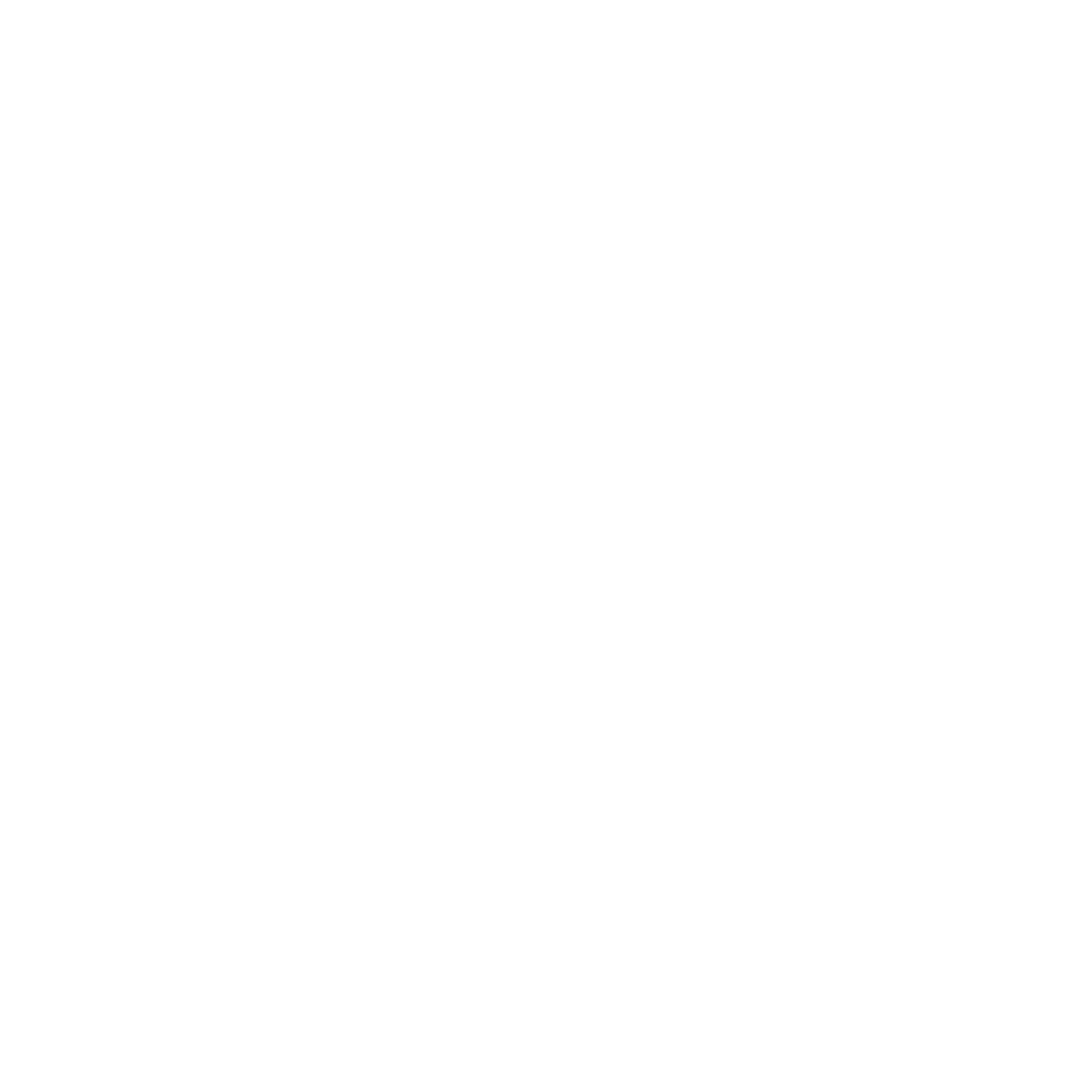 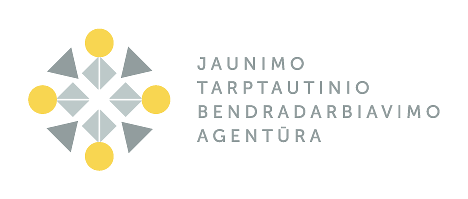 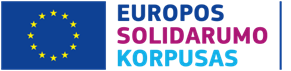 PROFESINĖ VEIKLA
Suteikia jaunimui galimybę dirbti arba atlikti praktiką įvairiuose sektoriuose, kuriuose vykdoma su solidarumu susijusi veikla ir kuriuose reikia motyvuoto visuomeniškų pažiūrų jaunimo.
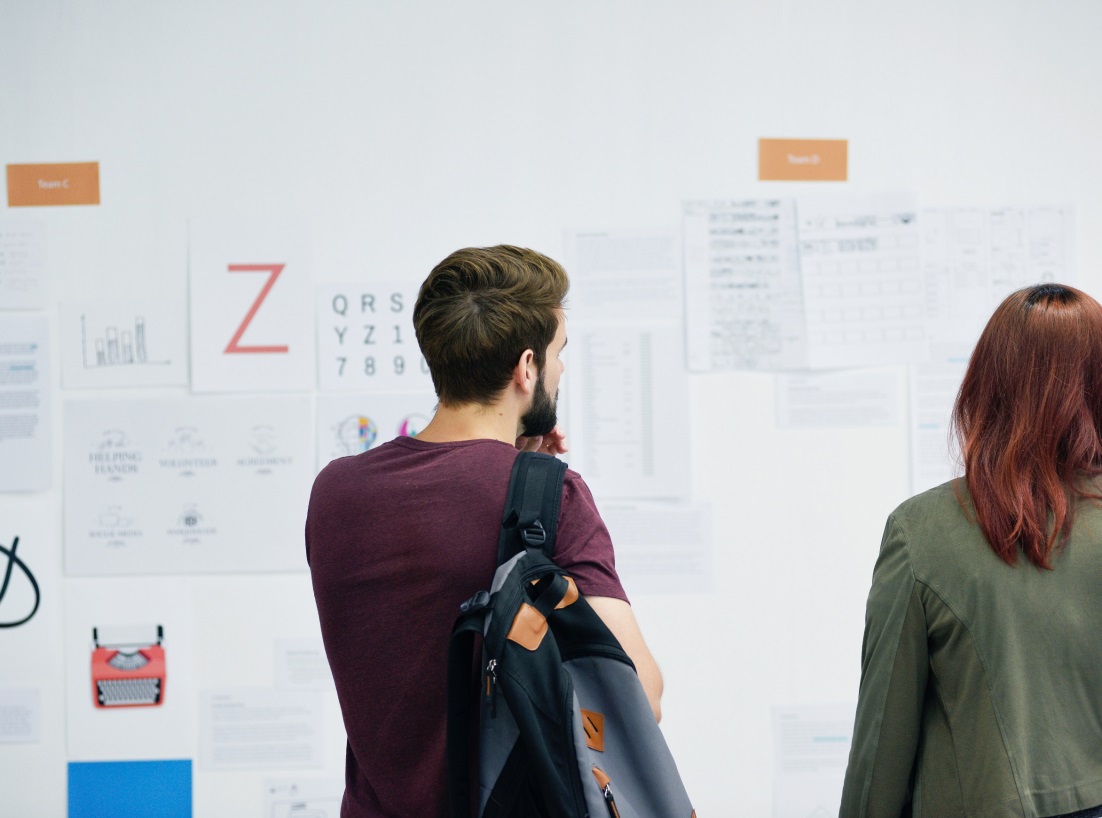 VEIKLOS TRUKMĖ: 2-12 MĖN.

Stažuotės: 2-6 mėn.
Įdarbinimas: 3-12 mėn.
Tikslas nėra kurti naujas darbo vietas.
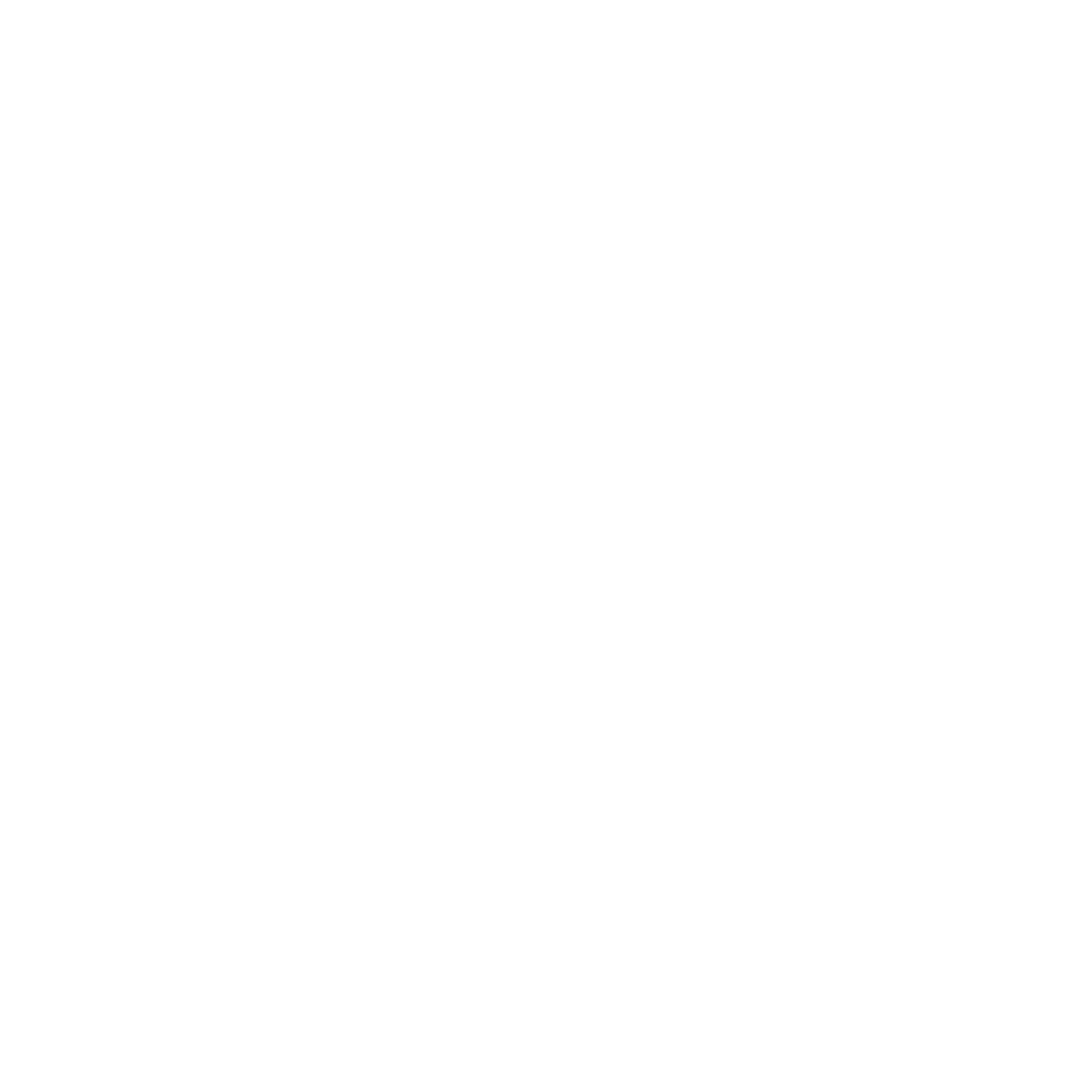 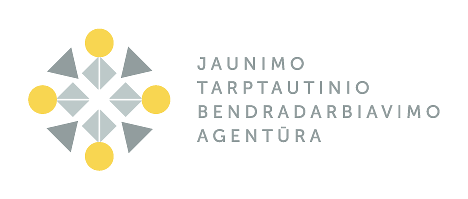 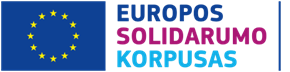 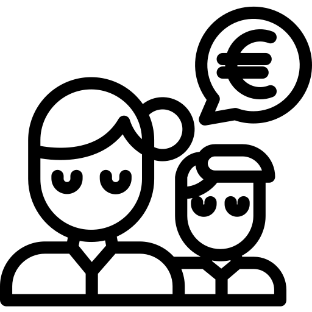 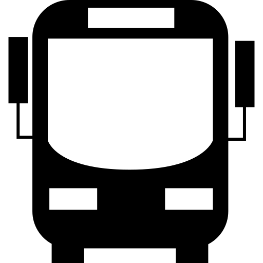 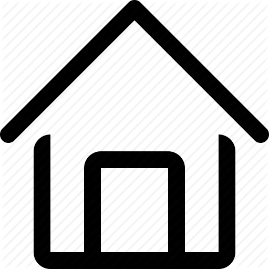 Darbo užmokestis
Apgyvendinimas
Vietinis transportas
NEFINANSUOJAMA
FINANSUOJAMA
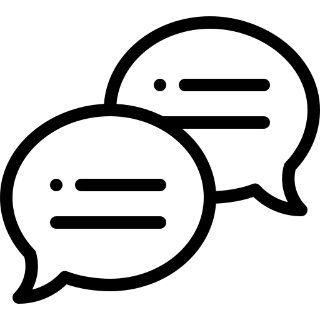 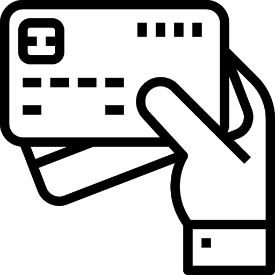 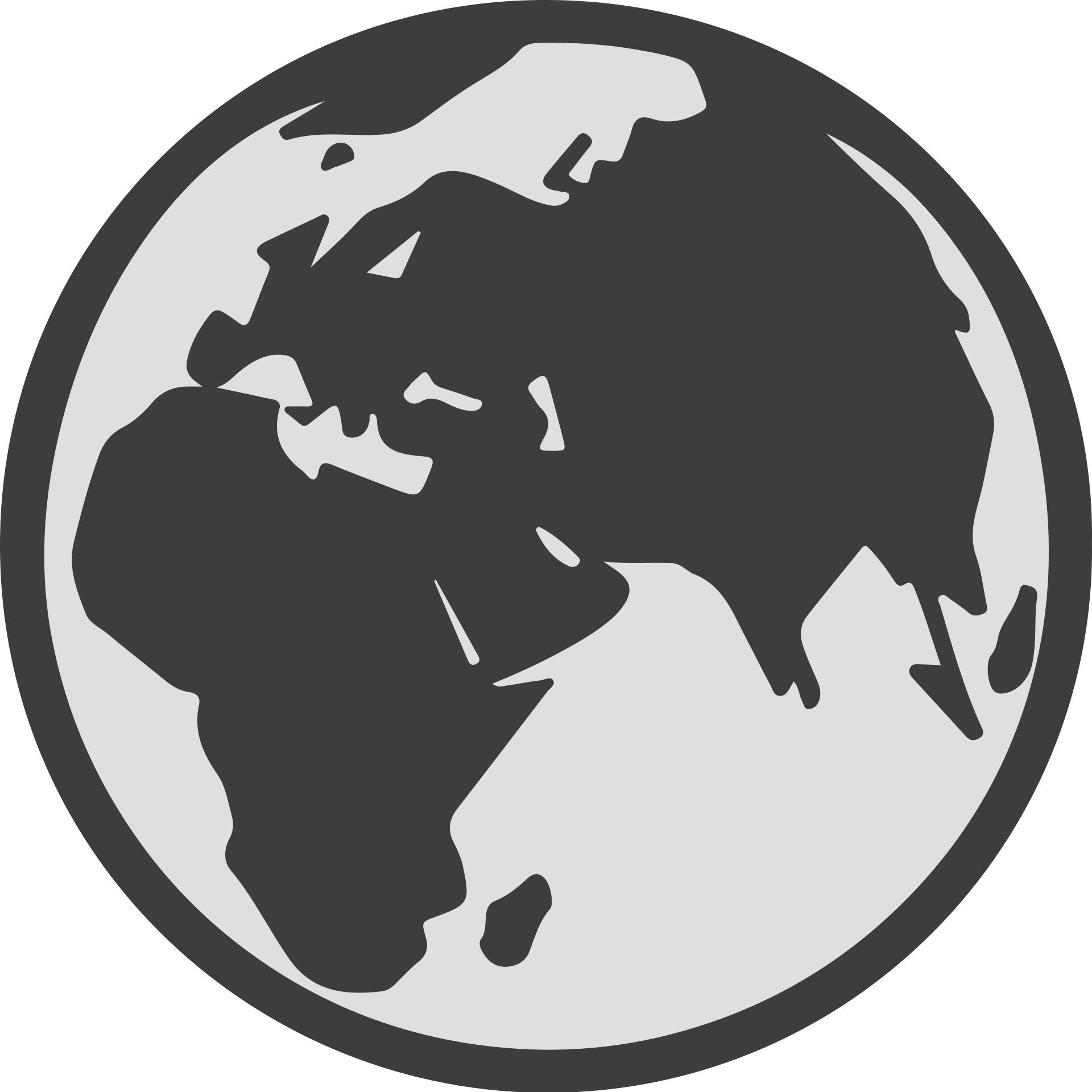 Persikėlimo parama(vienkartinė išmoka)
Kalbos kursai (OLS)
Kelionės išlaidos
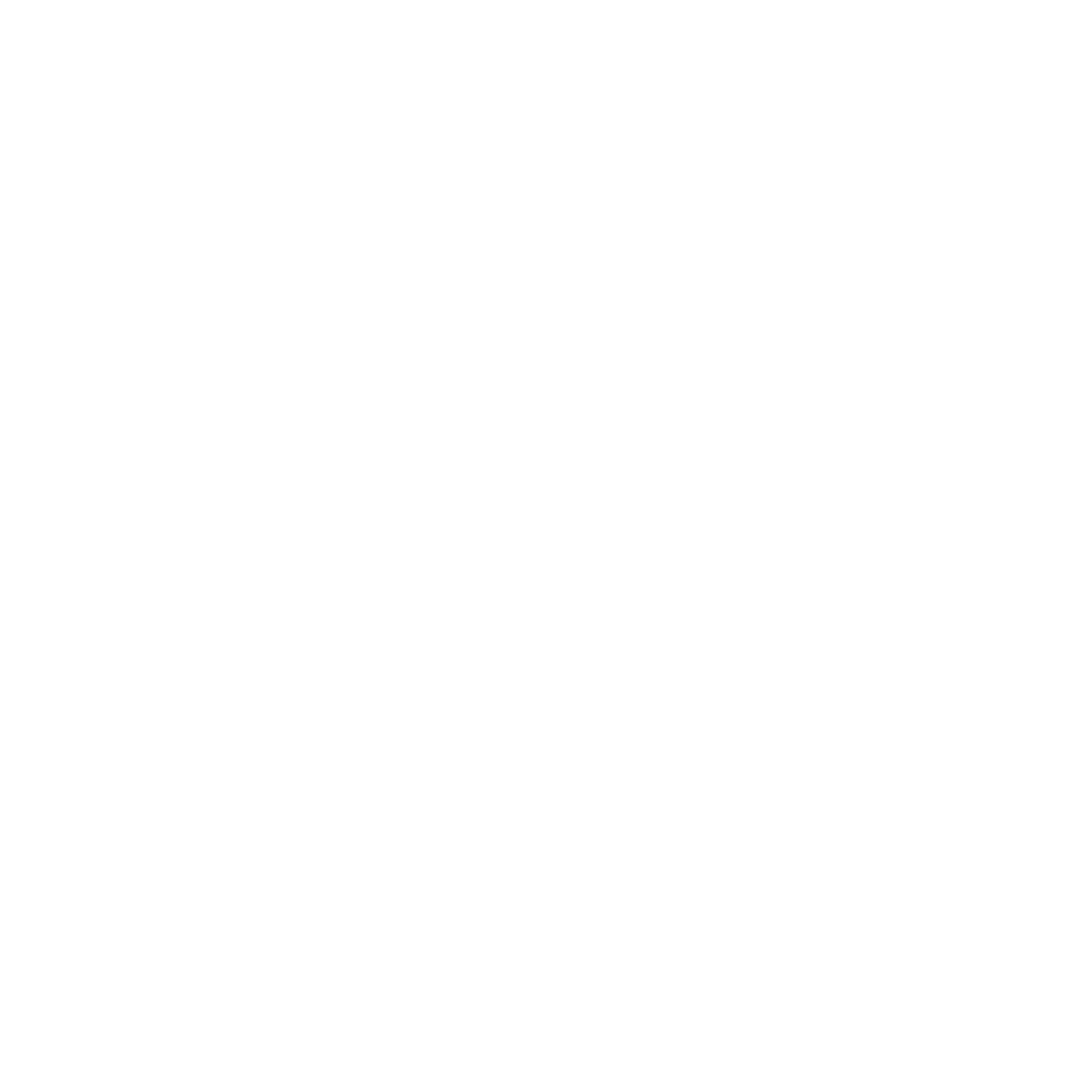 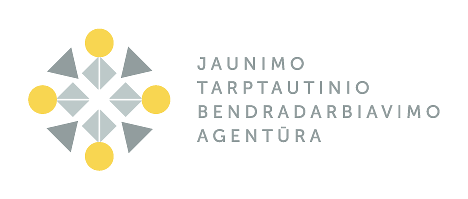 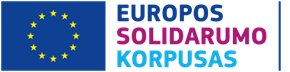 ĮSIVERTINIMAS
Veiklų metu ir joms pasibaigus naudojamas
 Youthpass metodas ir pažymėjimas     (0,25 balo už 3 mėn. tarptautinę savanorystę)
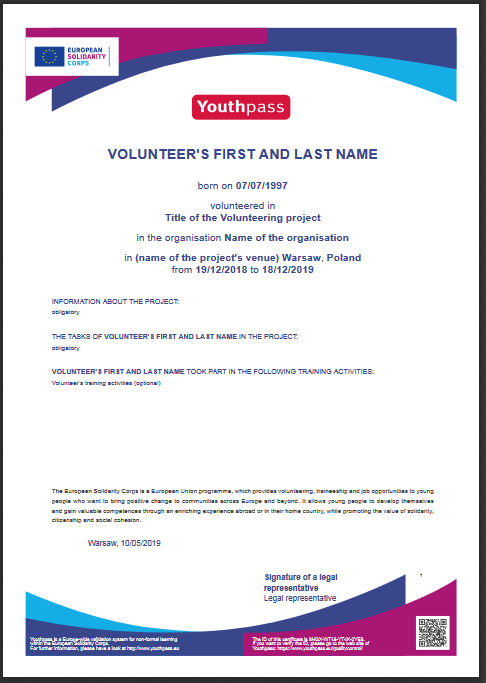 Visų veiklų projektų dalyviams yra išduodamas 
Europos solidarumo korpuso pažymėjimas
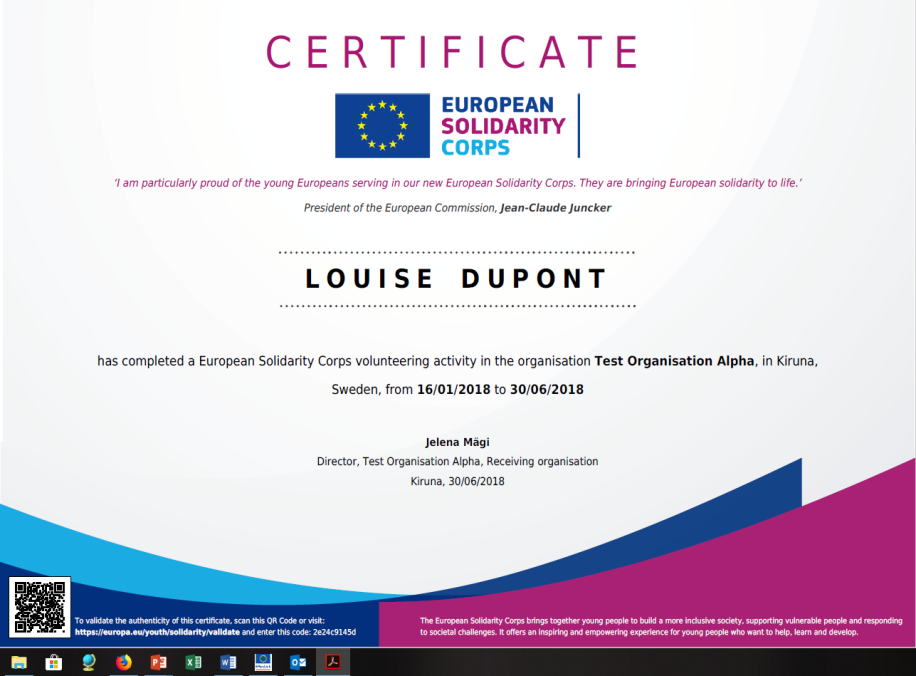 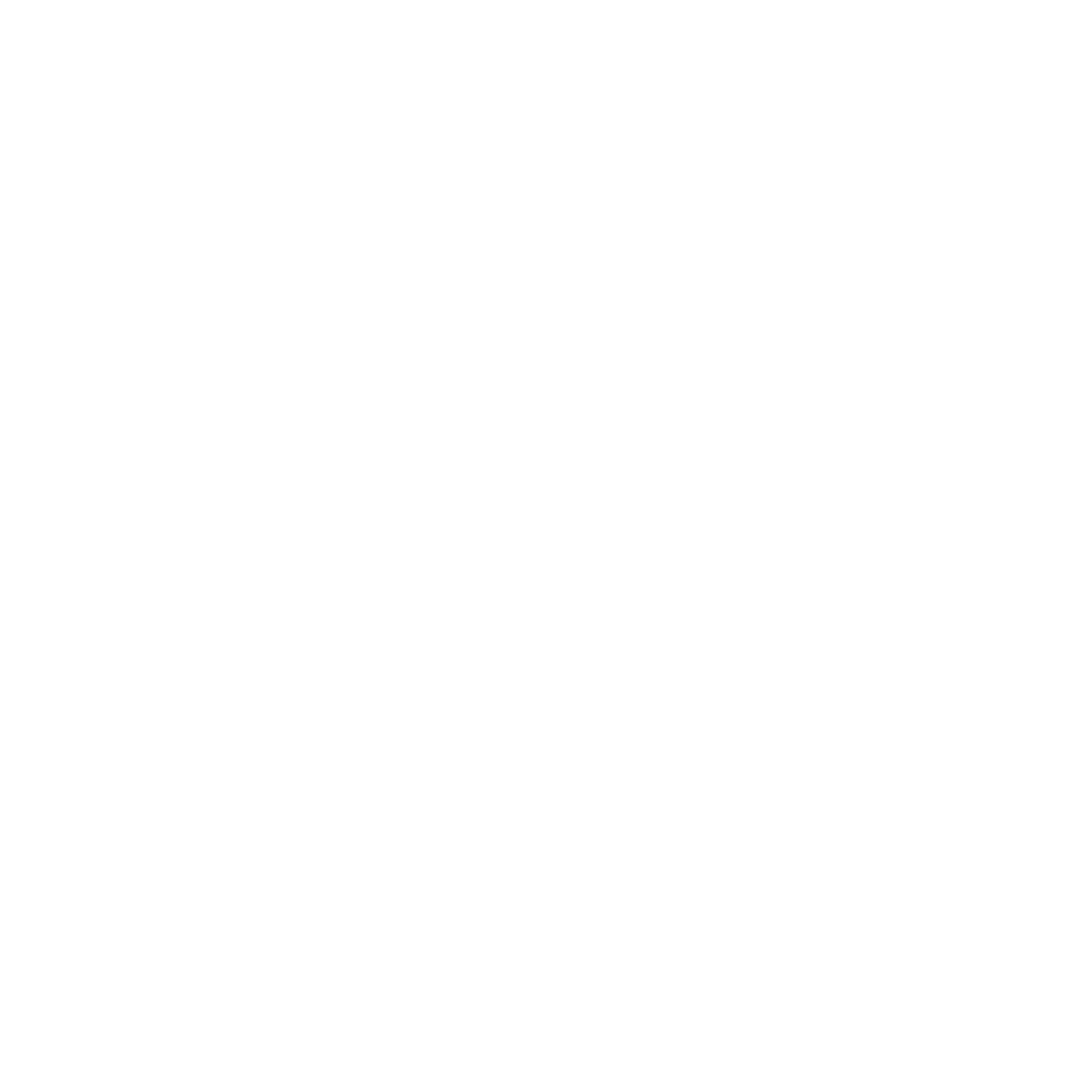 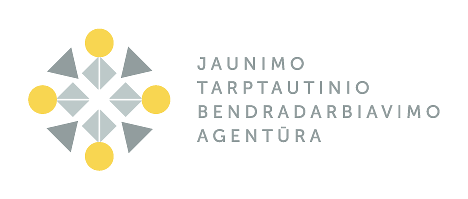 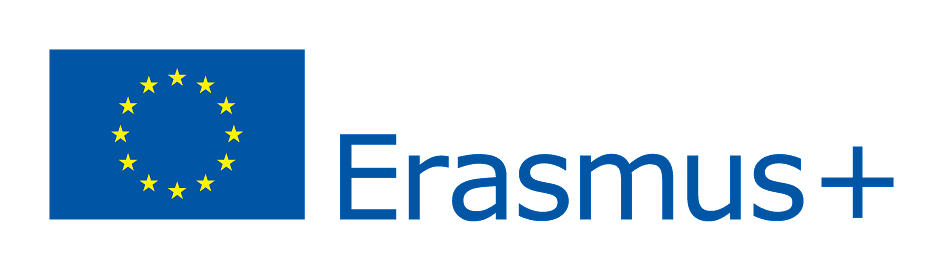 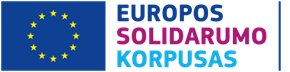 Kviečiame registruotis į mokymo kursus!
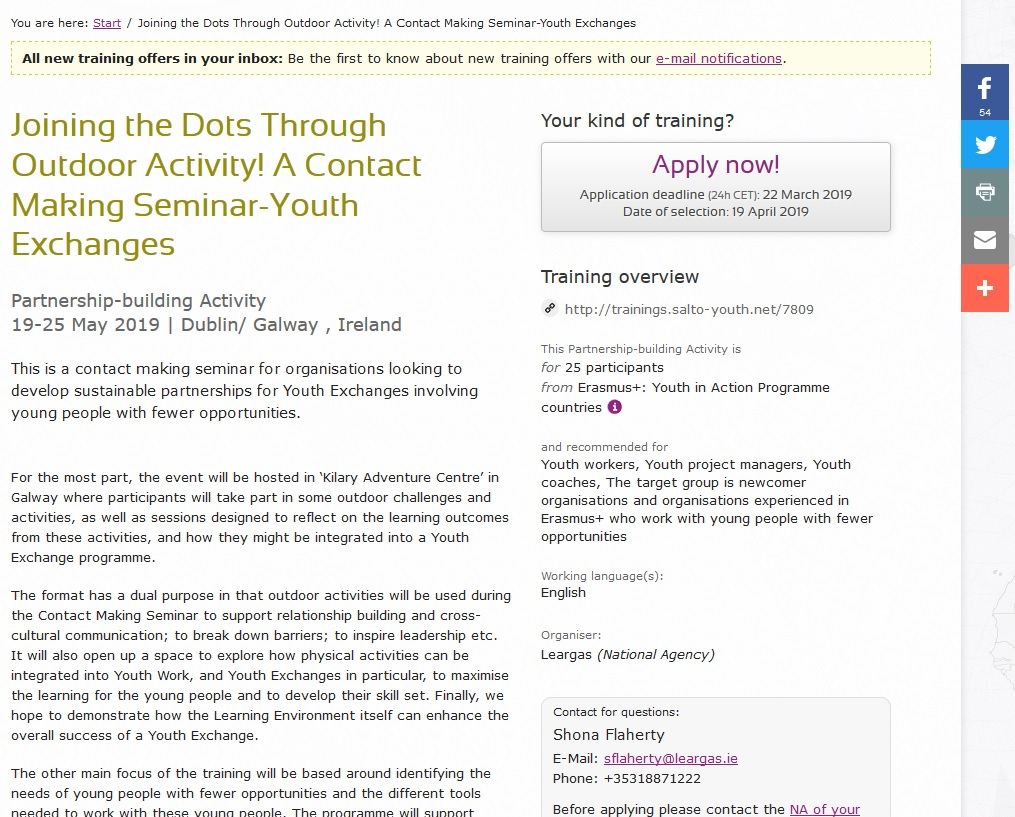 Daugiau informacijos - 
www.erasmus-plius.lt;
www.salto-youth.net
www.solidarumokorpusas.lt
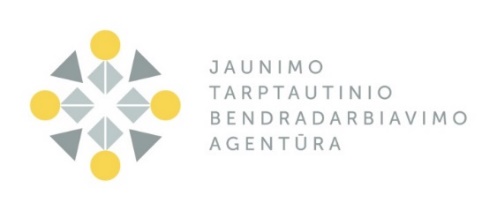 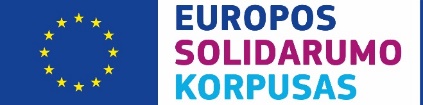 16 regioninių konsultantų Lietuvoje
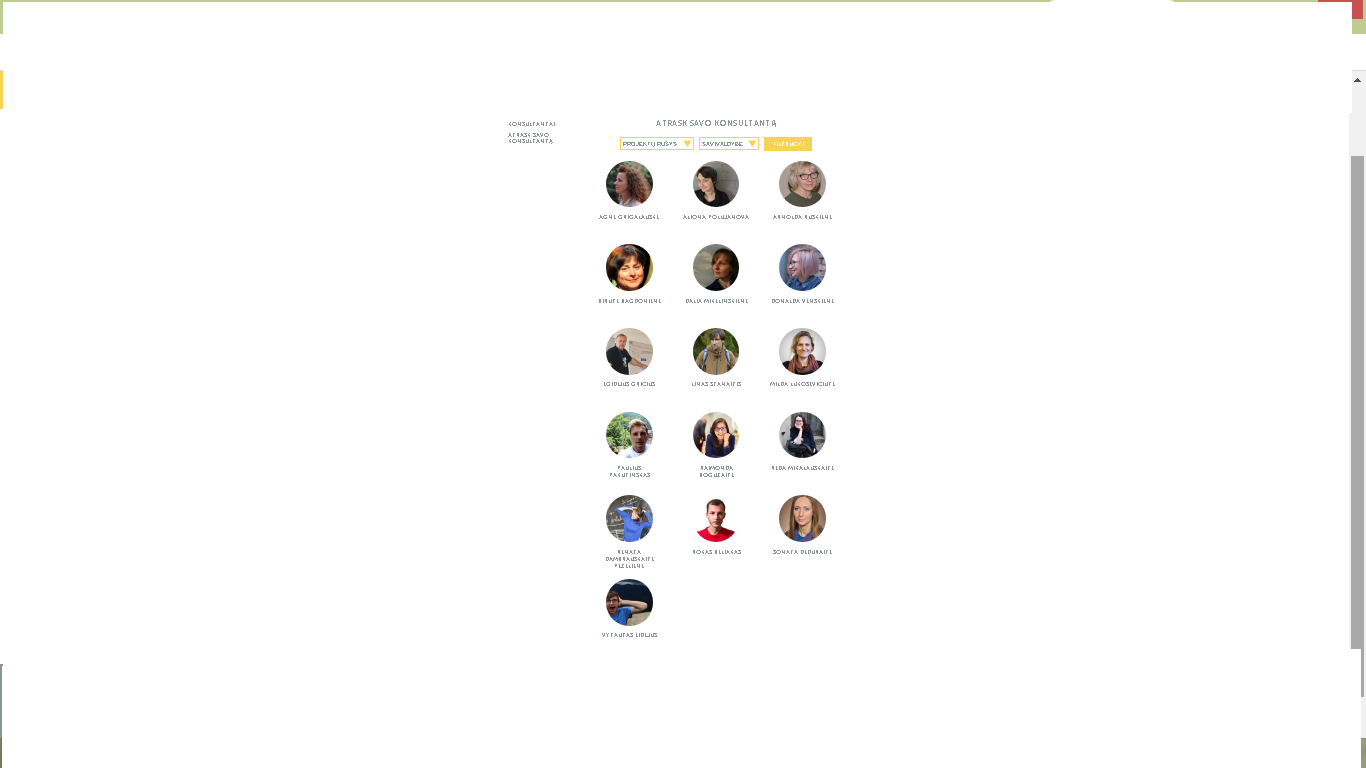 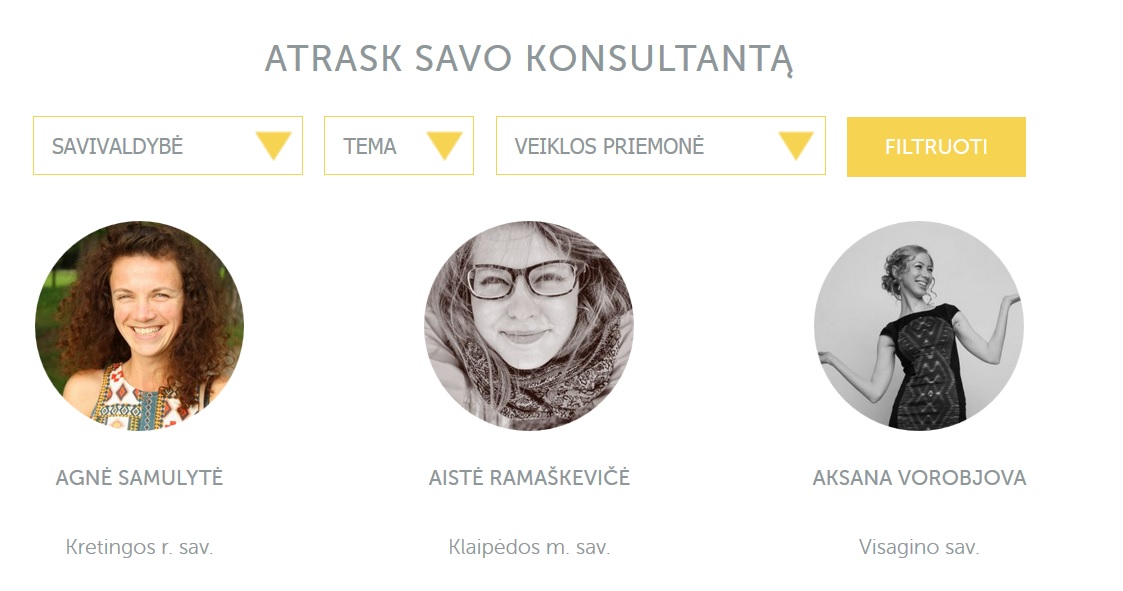 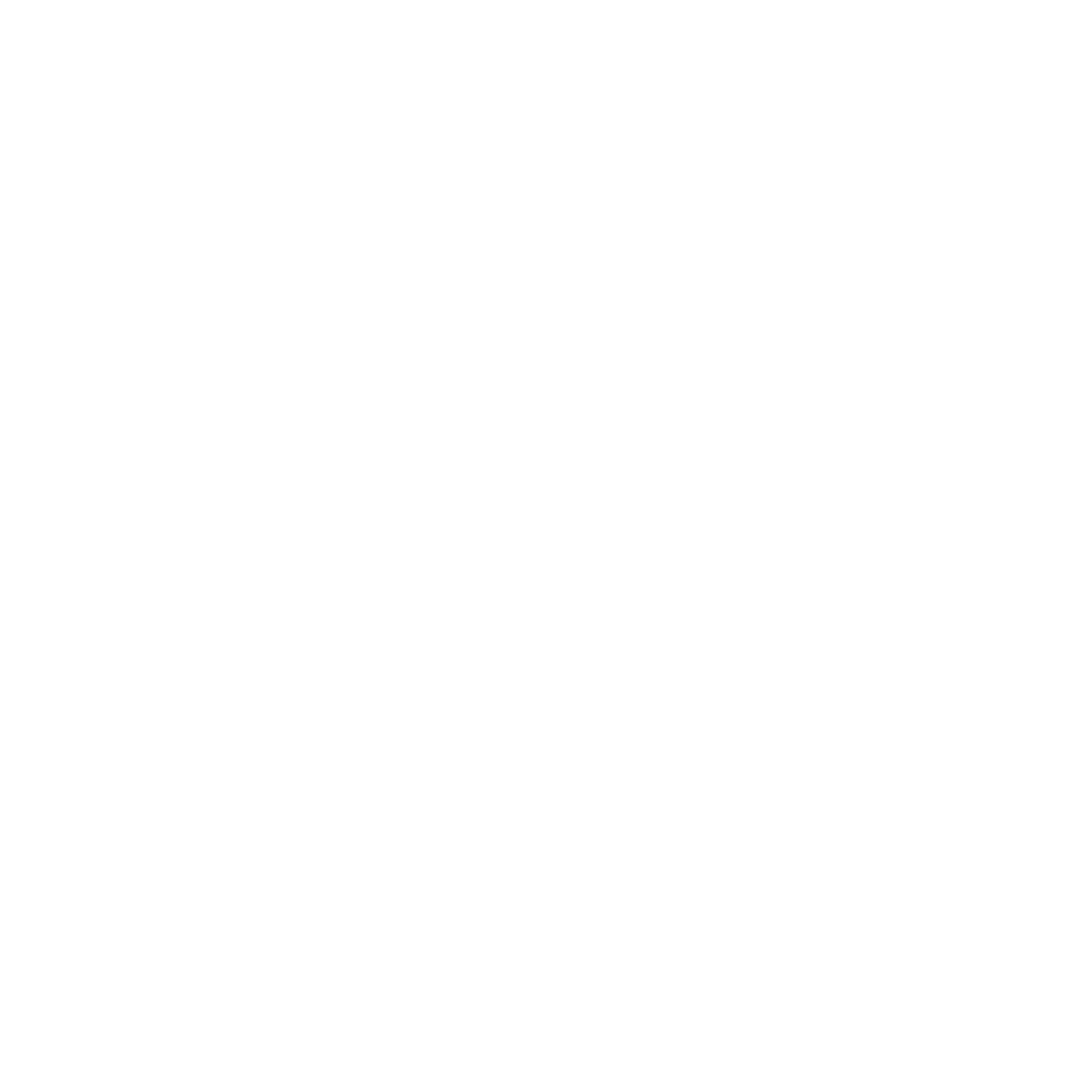 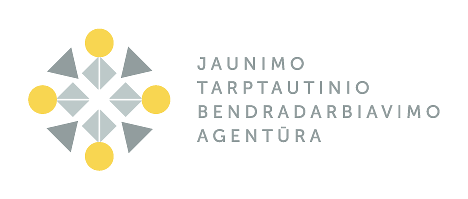 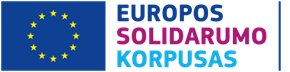 JTBA PROJEKTŲ KOORDINATORĖS
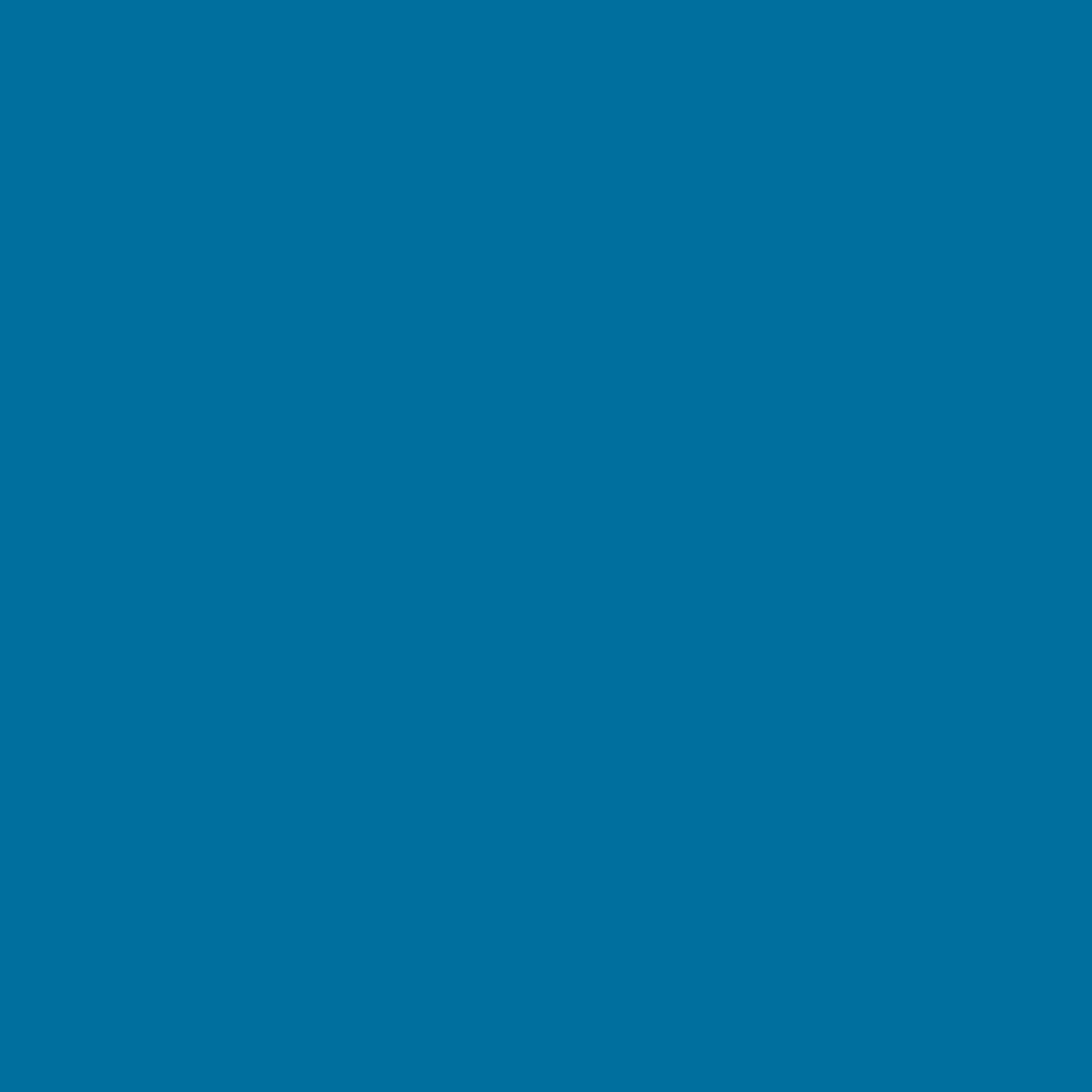 Aistė Natkevičiūtė
aiste@jtba.lt
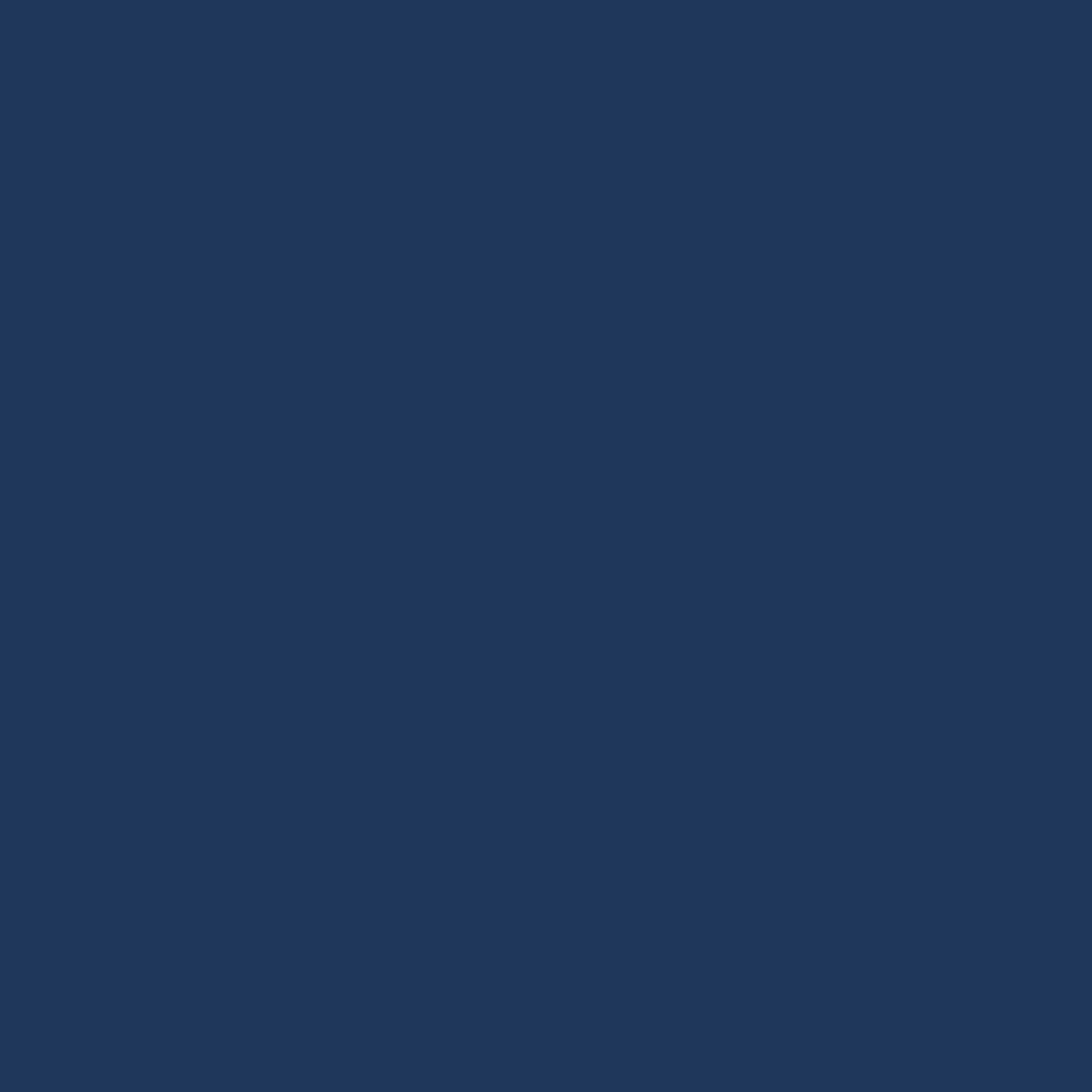 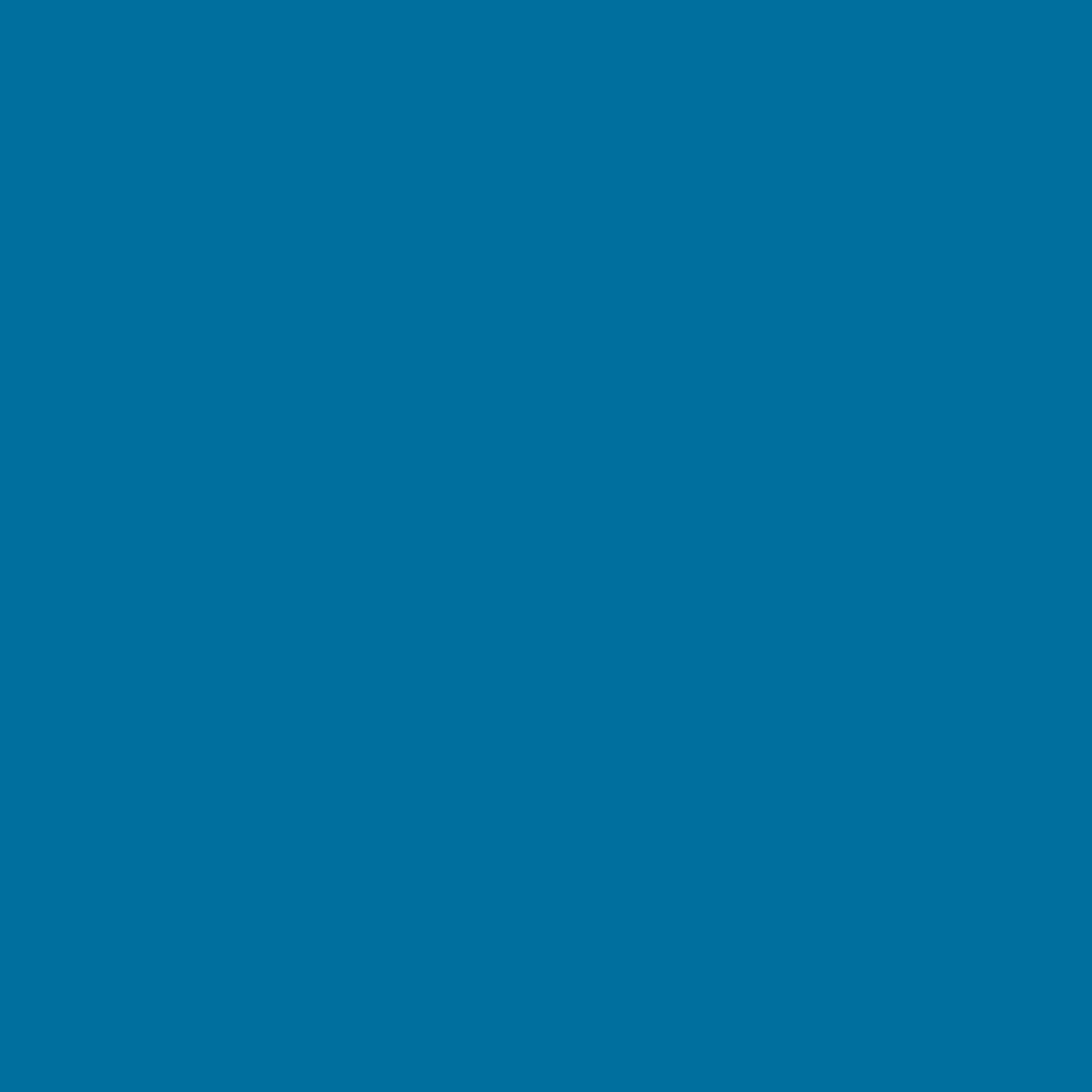 Kristina Gruodytė
kristina@jtba.lt
Justina Tomaševičiūtė
justina@jtba.lt
Jaunimo tarptautinio bendradarbiavimo agentūra
Gedimino pr. 28, LT-01104 Vilnius 
Tel. (8-5) 2497003
www.erasmus-plius.lt 
www.jtba.lt 
www.solidarumokorpusas.lt